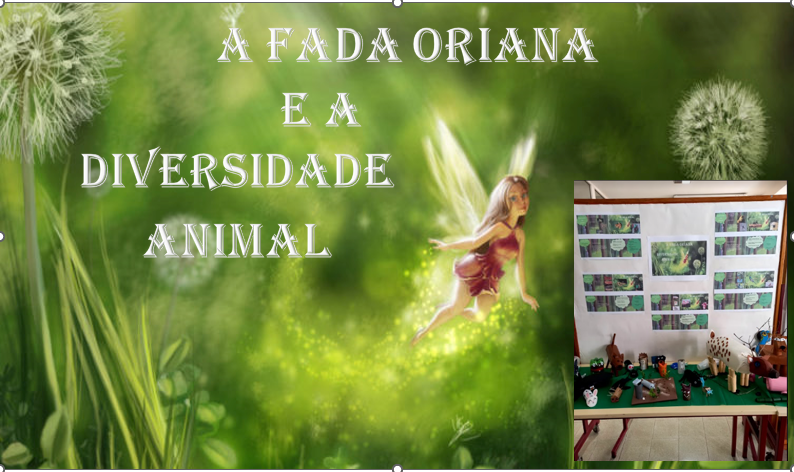 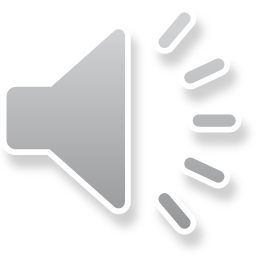 ESCOLA BÁSICA DOS OLIVAIS
Trabalho realizado no âmbito das DAC nas disciplinas de Ciências Naturais e Português, nas turmas, B, C e F do 5º Ano
BI do Animal
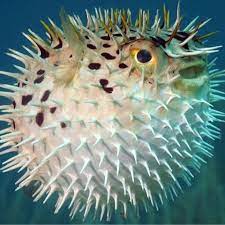 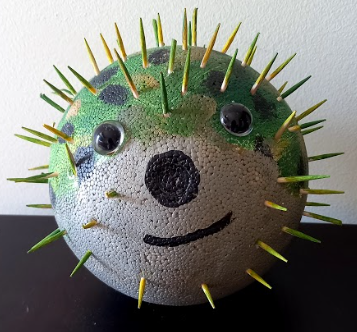 Animal:​  Peixe - Balão
Revestimento: 
Escamas Dérmicas

Locomoção: 
Natação

Regime Alimentar:
Píscivoro
Habitat: Ambiente aquático-OceanosForma: EsféricaSimetria: RadialTipo de Reprodução: Sexuada
Funções do Revestimento: 
As escamas dérmicas tem origem na derme;
Os peixes, como o peixe-balão, possuem escamas dérmicas. Estas escamas são independentes uma das outras e acompanham o crescimento do corpo do peixe;
A pele do peixe produz um muco que mantém as escamas escorregadias, facilitando a deslocação na água. 
As escamas têm também uma função de proteção.     


À Locomoção:
Membros em forma de barbatanas;
Tipo de revestimento.

Ao Regime Alimentar: 
Possui dentição, com dentes 
muito pontiagudos.
Adaptações dos animais:
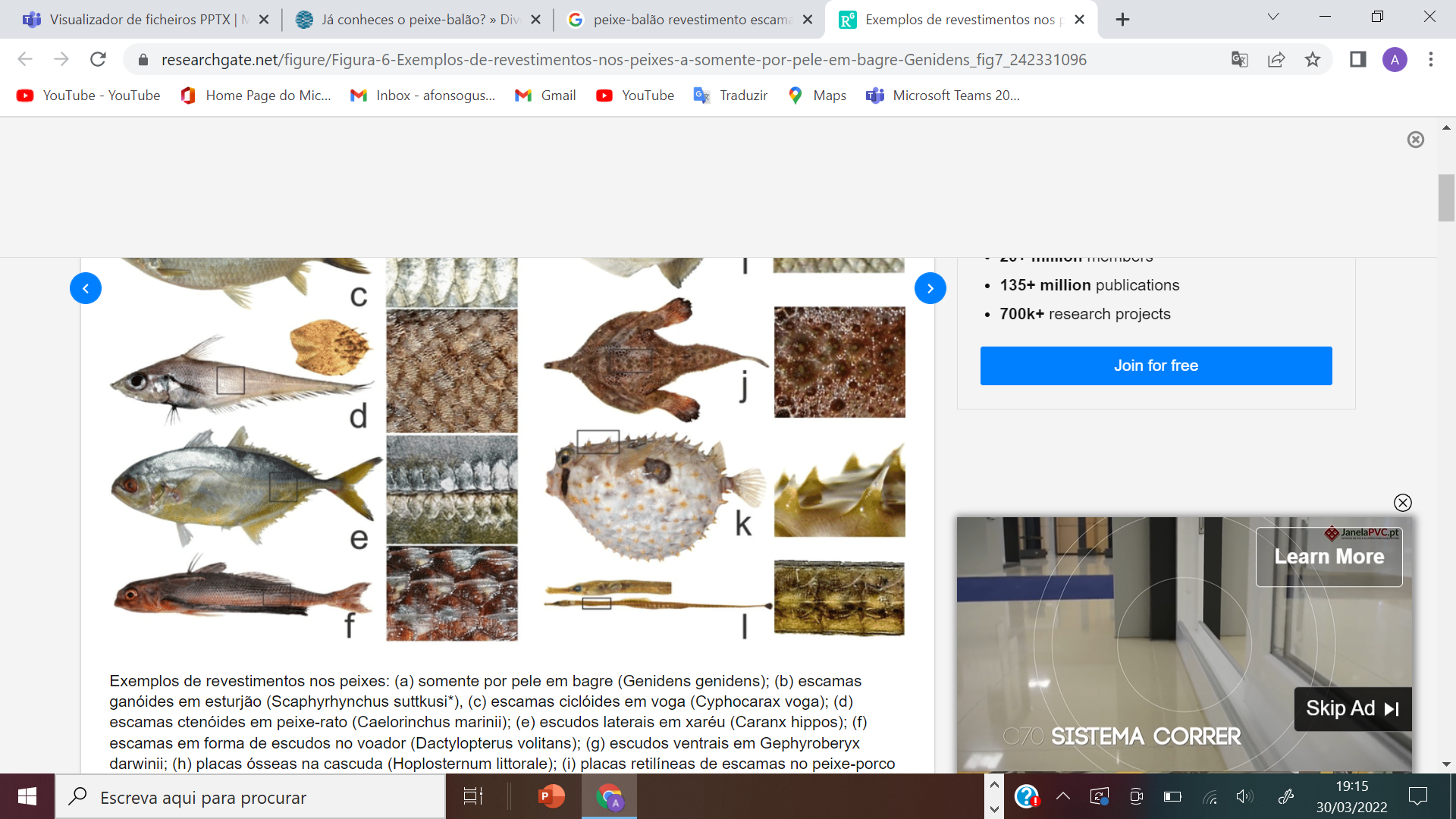 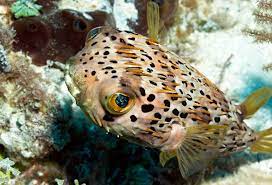 BI do Animal
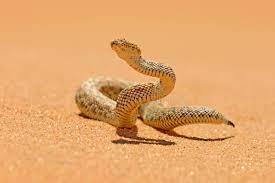 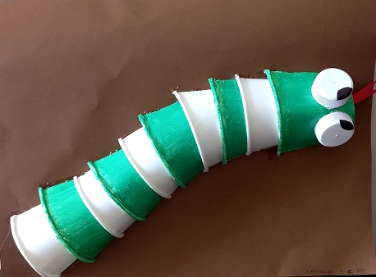 Animal:​ Víbora
Habitat: Ambiente Terrestre  - FlorestasForma: Cilinidrica Simetria: Bilateral Tipo de Reprodução: Sexuada
Revestimento: 
Escamas epidérmicas

Locomoção: 
Reptação

Regime Alimentar:
Carnívora
Adaptações dos animais:
Funções do Revestimento:
Impedem a perda excessiva de água;
Protege contra choques e em alguns casos contra predadores


À Locomoção: 
Arrastam o ventre no solo, num movimento ondulatório


Ao Regime Alimentar: 
Dentição completa
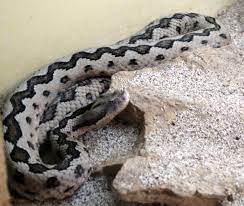 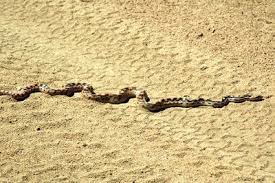 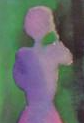 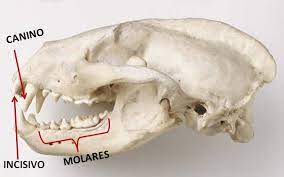 A fada oriana
Moro em zonas rochosas de montanha, com cobertura arbustiva e em matagais, zonas agrícolas ou em pinhais.
Sou rastejante e se me sentir ameaçada ataco.
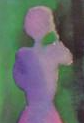 BI do Animal
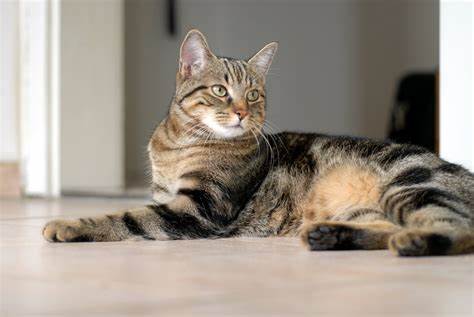 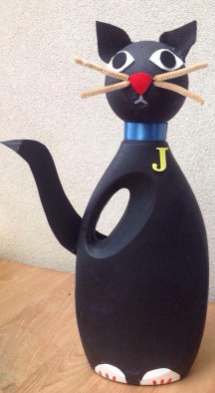 Animal:​ O Gato
Habitat: Ambiente TerrestreForma:  Cabeça, tronco e membros. Simetria: BilateralTipo de Reprodução: Sexuada.
Revestimento: 
Pele com pelos.

Locomoção: 
A marcha e a corrida.

Regime Alimentar:
Carnívoro
Adaptações              do             gato
Funções do Revestimento: 
     -Para manter o isolamento térmico
(manter a temperatura).
     - Para intimidar o inimigo e parecer maior do que é.

     
À Locomoção:
      - O gato possui unhas retráteis e um corpo flexível, musculoso e compacto. 
      - O gato, apoia no solo apenas os dedos das patas. Por isso são mais rápidos em relação aos animais que apoiam toda a pata no solo.






Regime Alimentar:
Os gatos necessitam de boa quantidade
de proteínas e gorduras (carnes, peixe, aves,
vegetais, soja). Precisam também de hidratos
de carbono, sais minerais, vitaminas e claro,
água fresca sempre disponível, principalmente 
para os que se alimentam de ração seca.




































Ao Regime Alimentar:  Os gatos necessitam de boa quantidade de proteínas e gorduras (carnes, peixe, aves, vegetais, soja). Precisam também de hidratos de carbono, sais minerais, vitaminas e claro, água fresca sempre disponível, principalmente para os que se alimentam de ração seca. Já os gatos selvagens bebem pouca água.
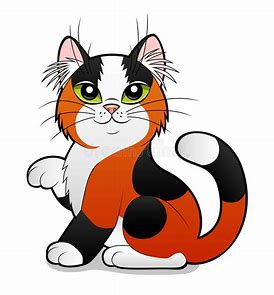 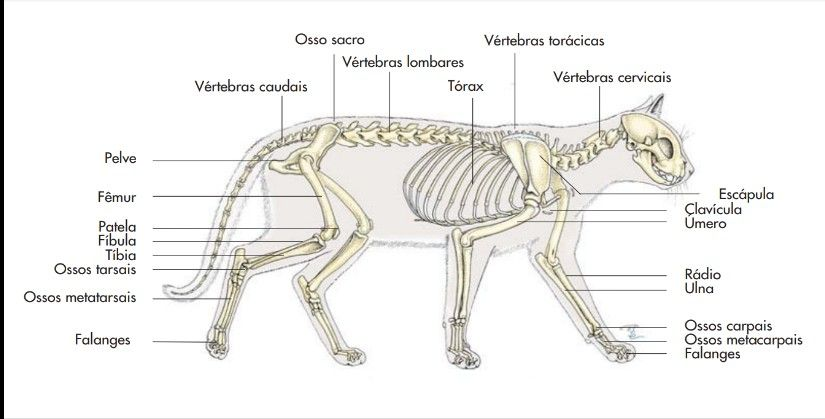 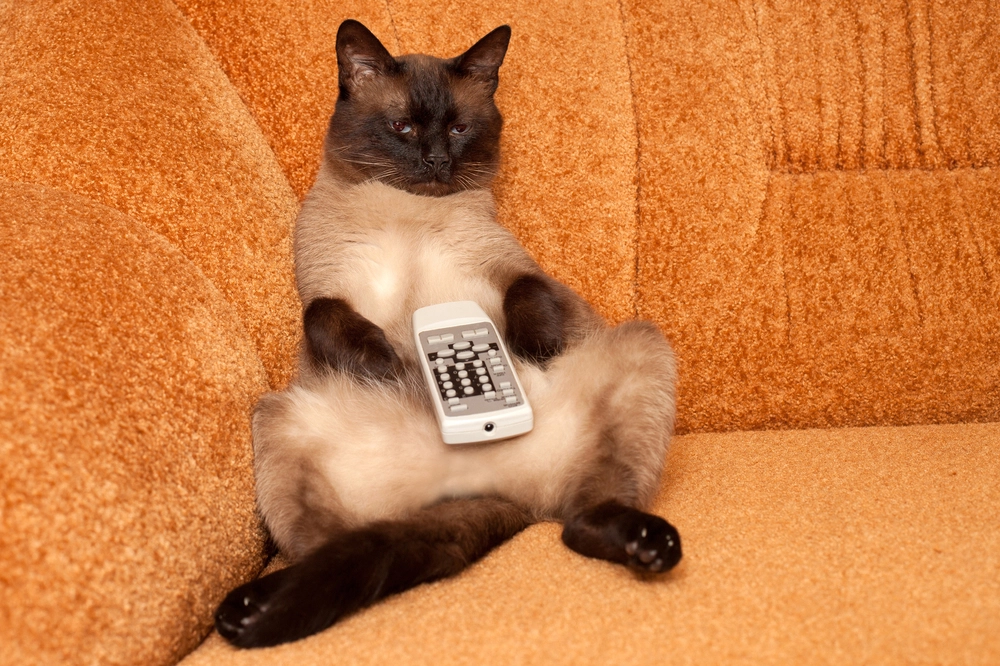 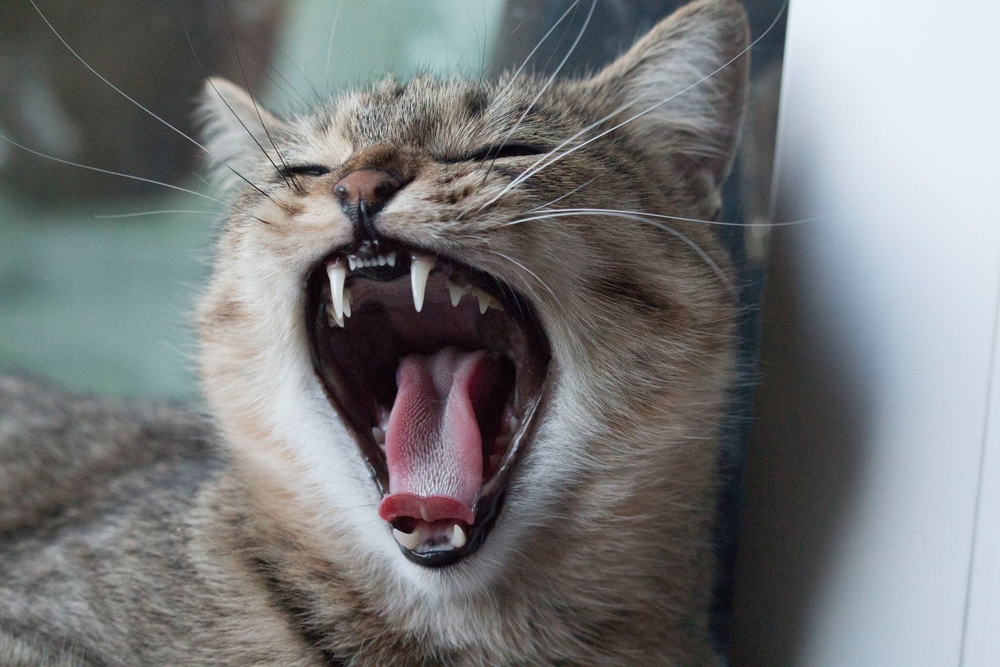 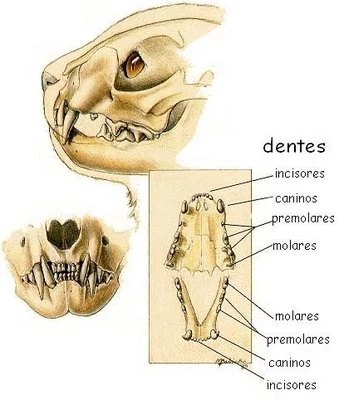 BI do Animal
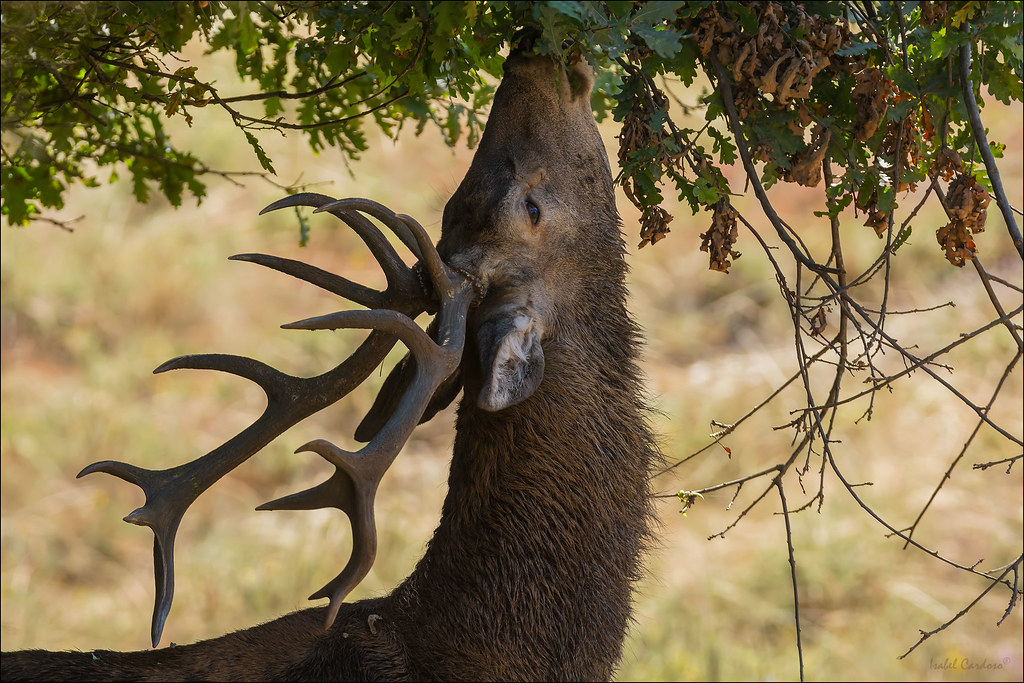 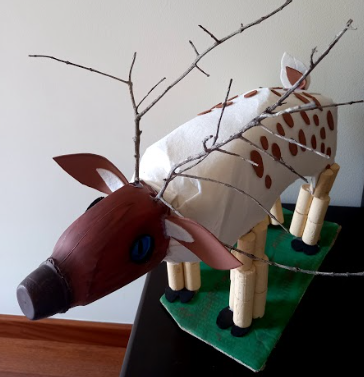 Animal:​ O Veado
Revestimento: 
Pele com pelos

Locomoção: 
Marcha e Corrida

Regime Alimentar:
Herbívoro
Habitat: Ambiente terrestre - Florestas densasForma:  Cabeça, tronco e membrosSimetria: Bilateral   Tipo de Reprodução: Sexuada
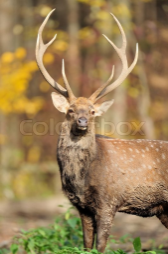 Adaptações dos animais:
Funções do Revestimento: 
Isolamento térmico;
Camuflagem.

À Locomoção: 
o veado apoia no solo um par de dedos que estão protegidos por cascos.

Ao Regime Alimentar: 
Nos herbívoros a dentição não é completa;
Não têm os dentes caninos e no seu lugar existe um espaço vazio, que se chama barra;
Na parte da frente, têm os incisivos que são muito desenvolvidos, fortes e longos e na  parte de trás têm os molares que são os mais largos.
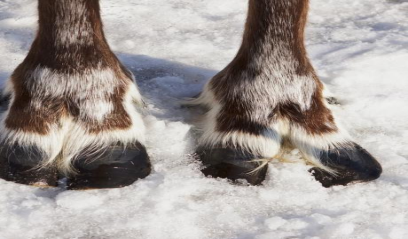 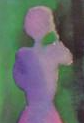 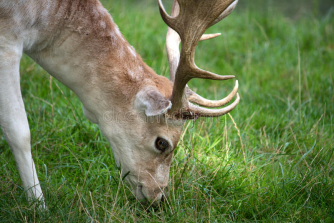 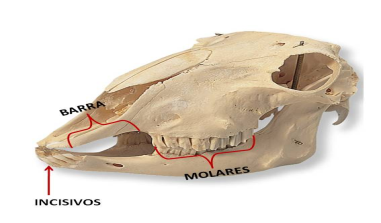 Quem Sou Eu ?
Sou um animal muito conhecido.
Faço parte de um filme infantil.
Vivo na floresta e sou muito fofinho.
Em adulto um dos mais imponentes.
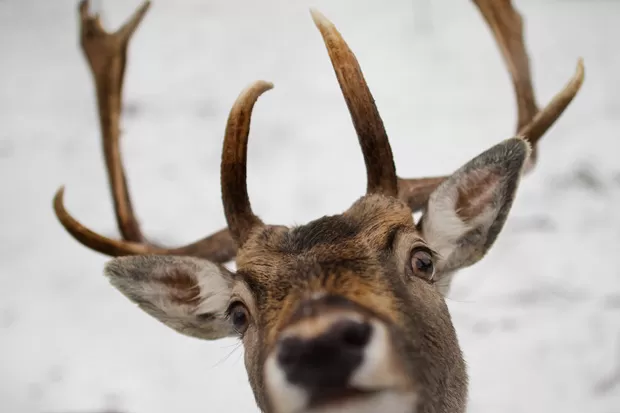 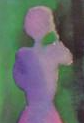 BI do Animal
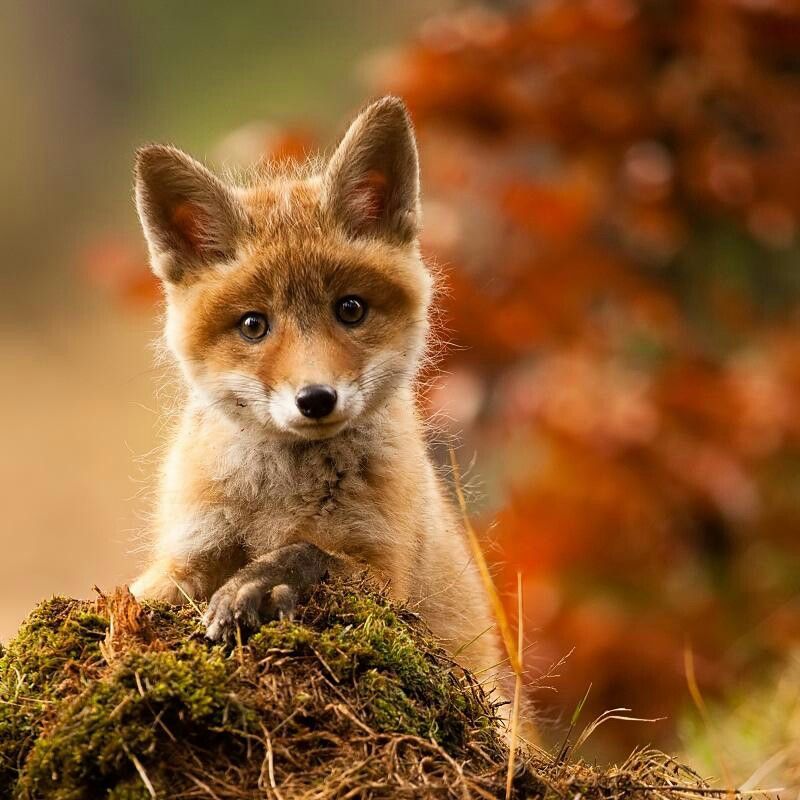 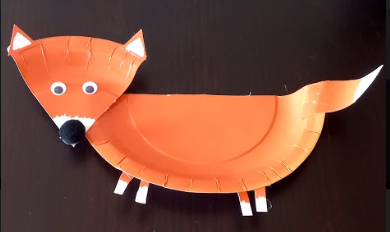 Animal:​ Raposa
Revestimento: 
Pele com pelos.

Locomoção: 
A marcha e a corrida

Regime Alimentar:
Carnívora
Habitat: Ambiente terrestre Forma: Cabeça, tronco e membrosSimetria: Bilateral Tipo de Reprodução: Sexuada
Funções do Revestimento: 
Isolante térmico;
Camuflagem.

À Locomoção: 
A raposa apoia no solo apenas os dedos das patas, por essa razão é mais rápida do que os animais que apoiam toda a planta do pé. 
É um animal digitígrado.  



Ao Regime Alimentar: 
A dentição de um carnívoro
é completa.
Adaptações dos animais:
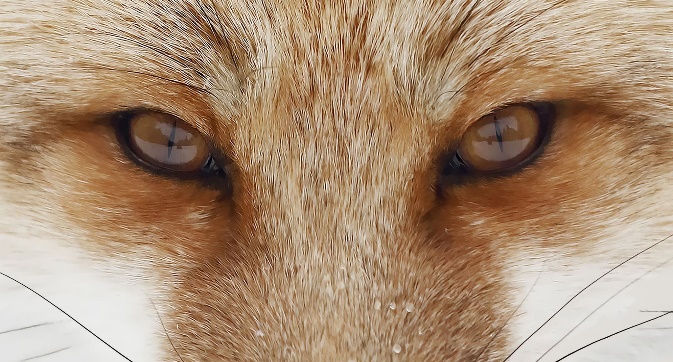 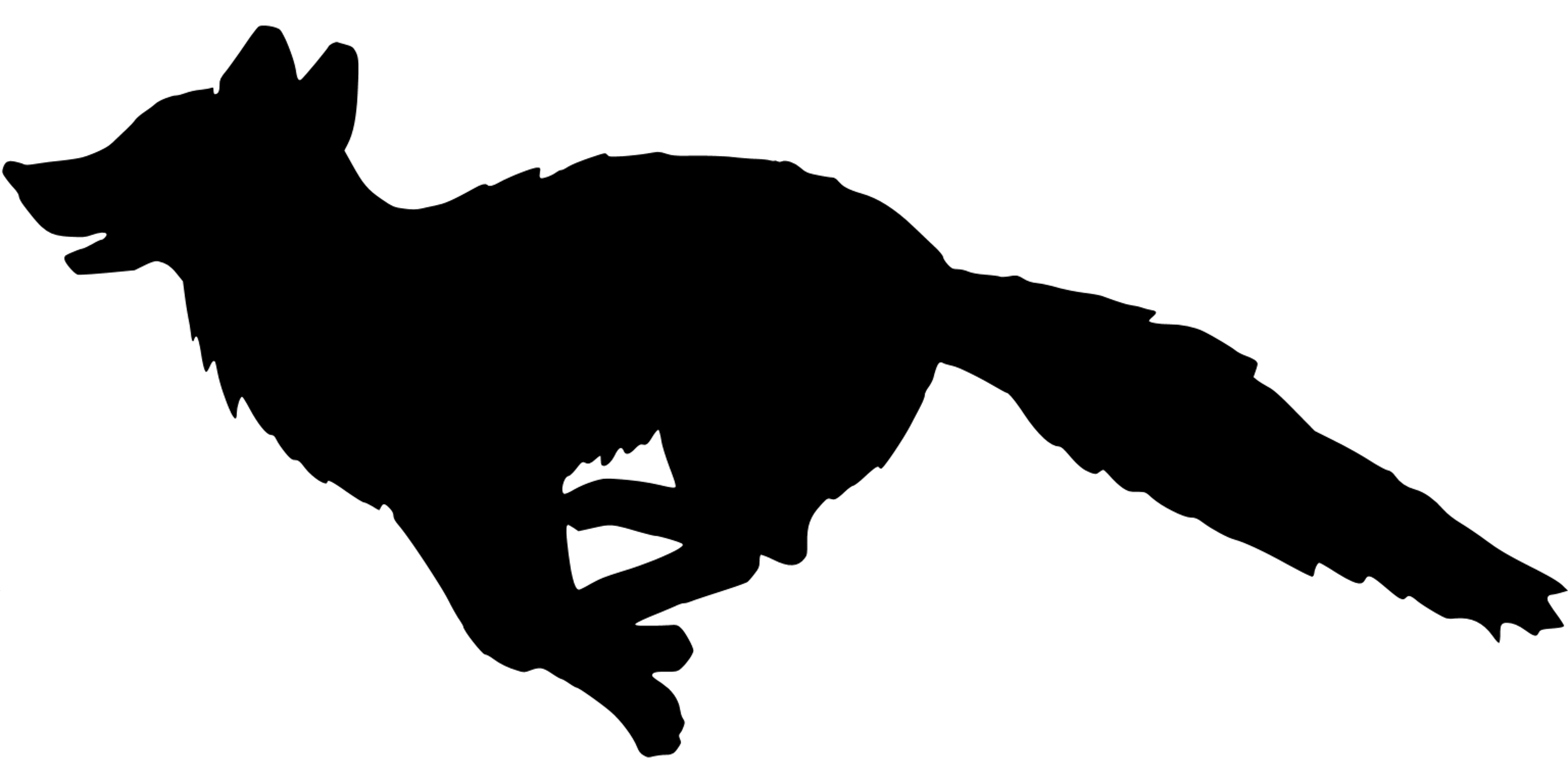 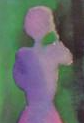 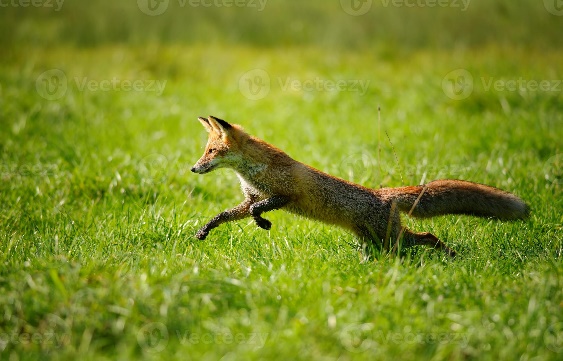 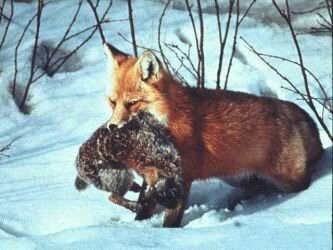 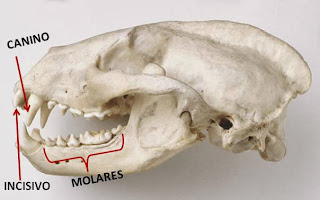 A imagem Esta Fotografia de Autor Desconhecido está licenciada ao abrigo da CC BY-NC-ND
A fada oriana
Moro na floresta.
Sou muito matreira.
Sou também muito rápida.
E adoro caçar sozinha. 
QUEM SOU EU ?
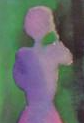 BI do Animal
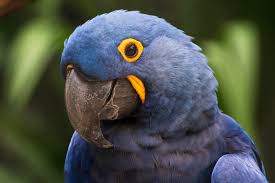 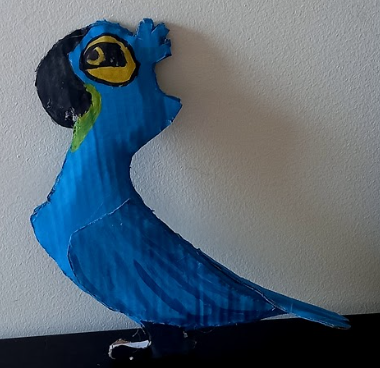 Animal:​ Papagaio
Revestimento:
Pele com penas

Locomoção:
Voo

Regime Alimentar:
Frugívoro
Habitat: Ambiente terrestre - regiões tropicais, como regiões da Amazônia   Forma: AlongadaSimetria: BilateralTipo de Reprodução: Sexuada
Adaptações dos animais:
Funções do Revestimento: 
As penas apresentam funções diversas, sendo as principais o voo e o revestimento do corpo. Além disso, ajudam a conservar o calor, auxiliam na flutuação, repelem a água circundante, contribuem para a camuflagem e até mesmo para atrair parceiros na época de reprodução
À Locomoção: 
As penas auxíliam o voo;
Externo em forma de quilha;
Osso ocos e leves.

Ao Regime Alimentar: 
Bico curvo e forte.
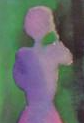 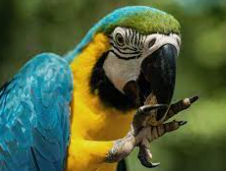 A fada oriana
Habito em locais tropicais 
Sou composta por três cores
e posso medir
Quase  1 metro de comprimento,
bico forte 
Capaz de partir cocos
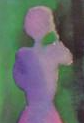 BI do Animal
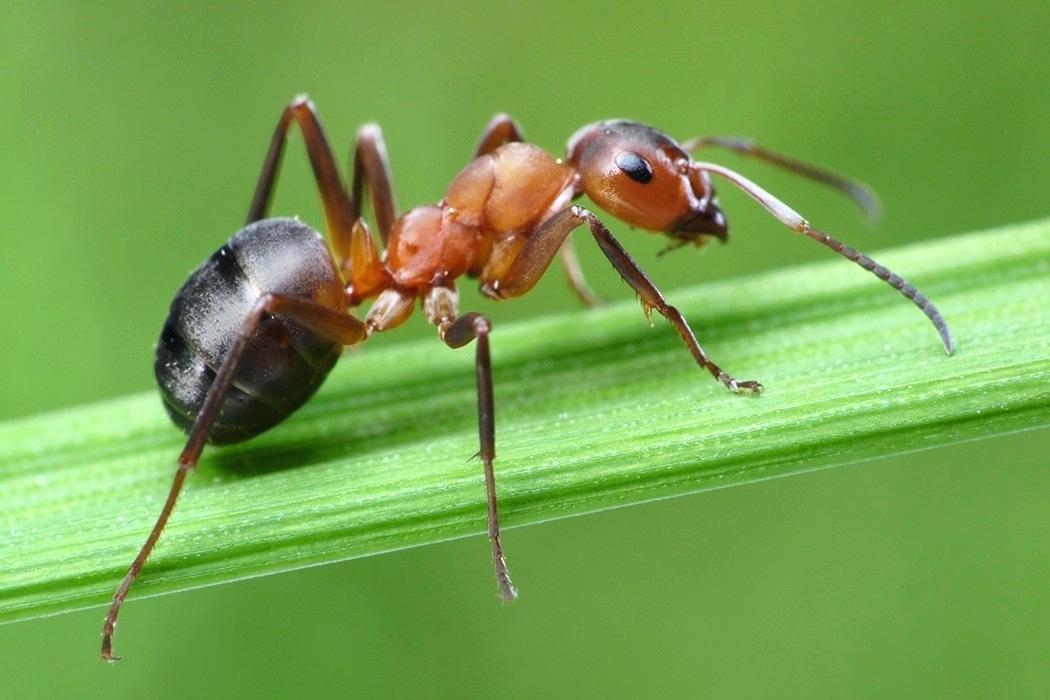 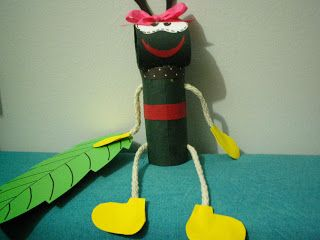 Animal:​  Formiga
Habitat: Ambiente terresteForma: Cabeça, tronco e membrosSimetria: BilateralTipo de Reprodução: Sexuada
Revestimento: 
Quitina

Locomoção: 
Marcha  

Regime Alimentar: 
Insetívora, carnívora ou omnívora de acordo com a espécie.
Adaptações dos animais:
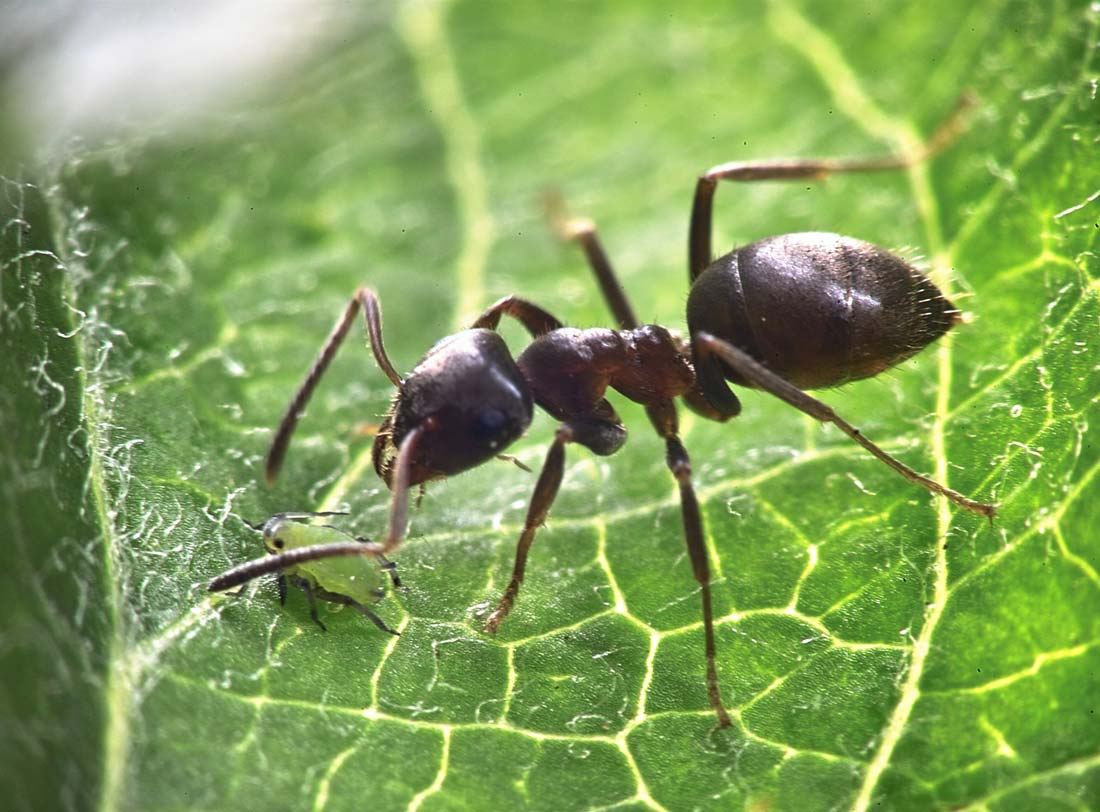 Funções do Revestimento: 
Manter a temperatura
Revestimento natural de quitina
Usa o revestimento como 
escudo

À Locomoção: 
Músculos bem desenvolvidos

Ao Regime Alimentar: 
Mandíbulas muito desenvolvidas;
Toque de antenas para a troca de
alimento.
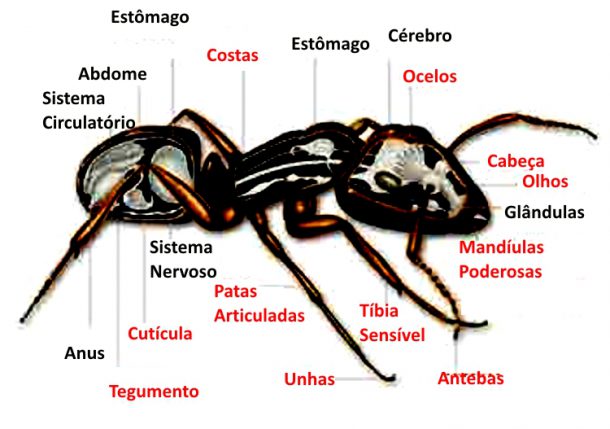 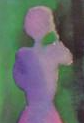 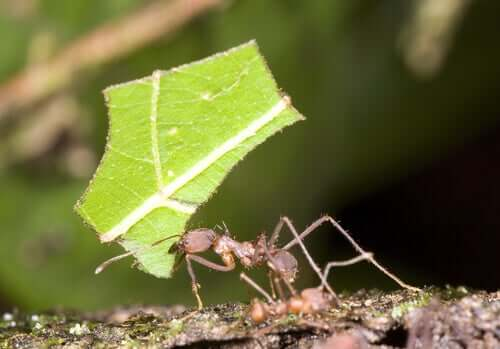 BI do Animal
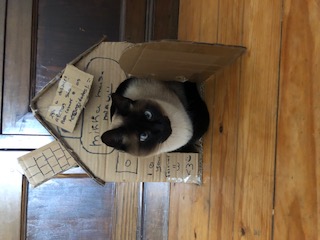 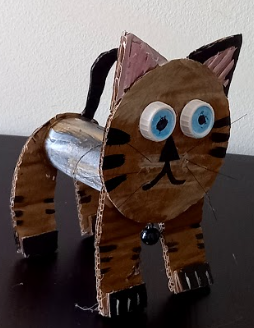 Animal:​ Gato
Habitat: Ambiente terrestre  - Europa e da ÁsiaForma: Cabeça, tronco e membrosSimetria: BilateralTipo de Reprodução: Sexuada
Revestimento:
Pelos

Locomoção: 
Marcha e corrida

Regime Alimentar:
Carnívoros
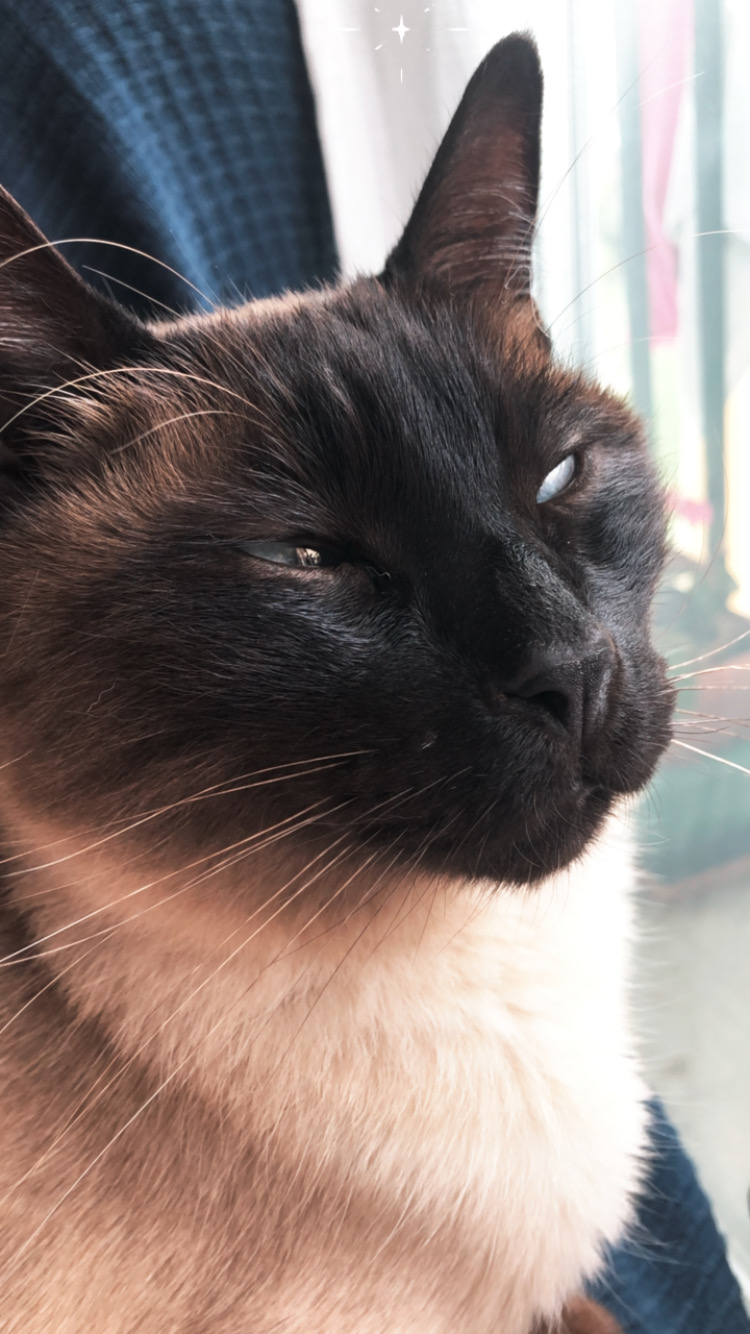 Adaptações dos animais:
Funções do Revestimento: 
Os gatos possuem duas camadas de pelo: sub-pelos que são mais finos ajudam o gato a não perder agua e pelos que são uma segunda camada mais volumosa, são mais longos ou curtos e mais percetíveis no gato.

À Locomoção: 
É um animal digitígrado, que apoia apenas
os dedos das patas no solo, alimentando a 
sua rapidez na corrida.

Ao Regime Alimentar: 
Os gatos gostam de comer uma variedade de alimentos, que lhes fornece tudo, desde proteína a hidratos de carbono. Se está a pensar adotar um gato, deve questionar-se sobre o que podem comer os gatos.
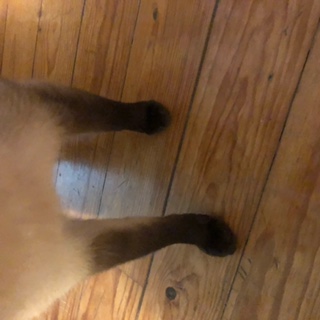 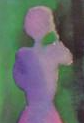 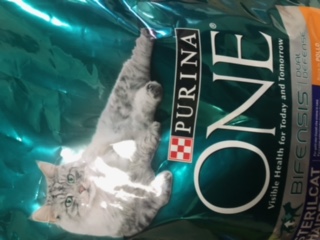 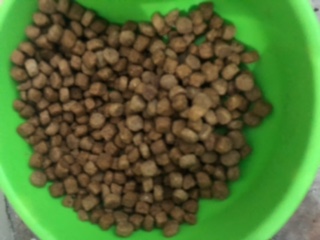 A fada oriana
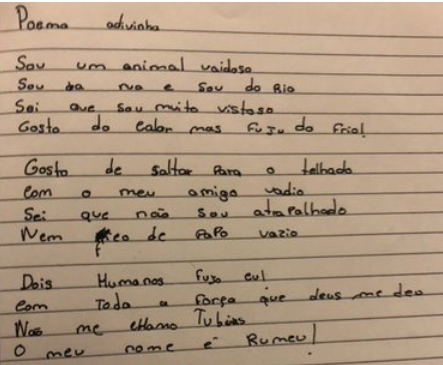 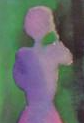 BI do Animal
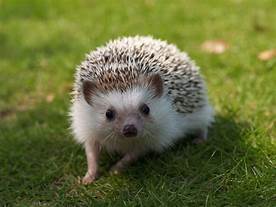 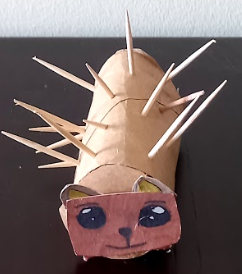 Animal:​ Porco-espinho
Habitat: Ambiente terrestre - florestaForma: EsféricaSimetria: BilateralTipo de Reprodução: Sexuada
Revestimento: 
Pelos e espinhos

Locomoção: 
Marcha e corrida

Regime Alimentar:
Herbívoro
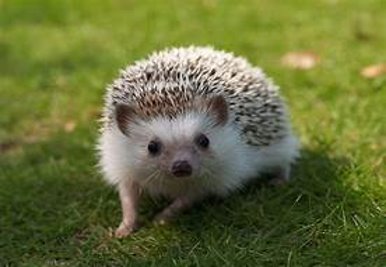 Adaptações dos animais:
Funções do Revestimento: 
Defesa
Espinhos resistentes

À Locomoção
Apoia apenas os dedos das patas no chão por forma a dar-lhe mais rapidez na corrida.

Ao Regime Alimentar:
Dentição incompleta
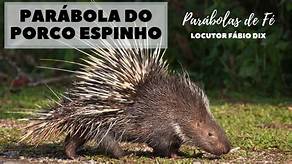 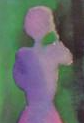 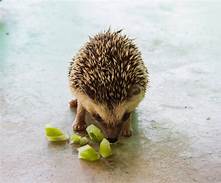 BI do Animal
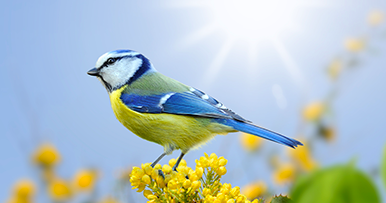 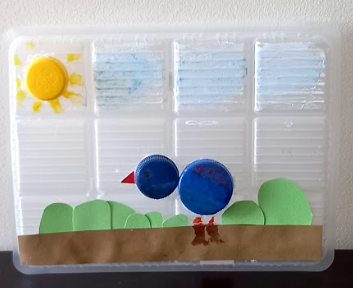 Animal:​ Pássaro
Habitat:  Ambiente terrestre e aéreoForma:  AlongadaSimetria: Bilateral Tipo de Reprodução: Sexuada
Revestimento: 
Penas

Locomoção: 
Voo

Regime Alimentar:
Granívoro
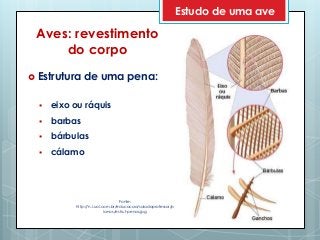 Adaptações dos animais:
Funções do Revestimento: 
Pena - isolante térmico;
Permitir o voo; 
Proteger o corpo dos fatores abióticos.

 À Locomoção: 
Ossos pnuemáticos;
Sacos aéreos;
Externo em
 forma de quilha 
                                            
Ao Regime Alimentar: 
Bico forte e curvo
(ex: plantas e grão etc...)
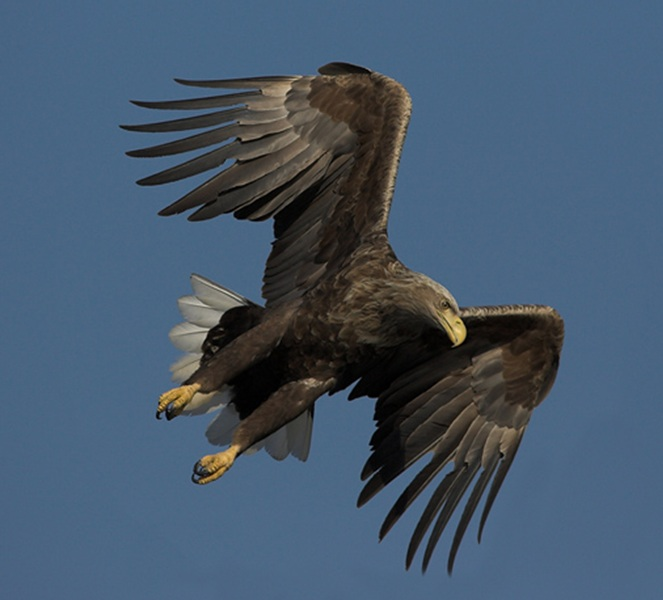 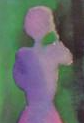 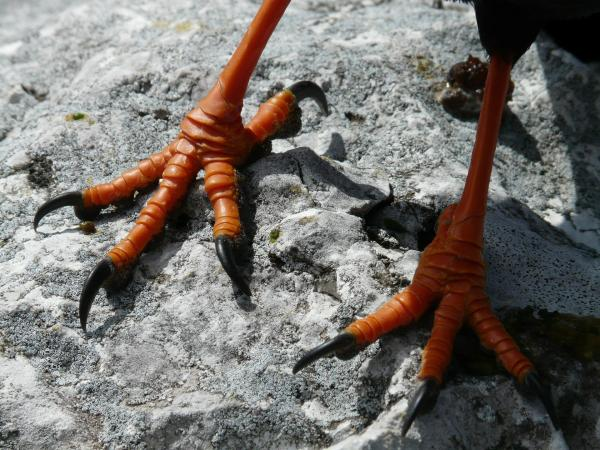 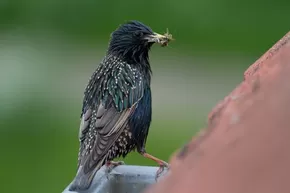 O pássaro
Pássaro tu és tão leve 
vestido cor da neve
Porque vejo flutuar
E brilhante ao sol tocar.   
Igual a pluma bailando
Não sei se és rainha 
Sozinho pelo ar 
ou princesa ao cantar .
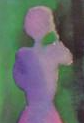 BI do Animal
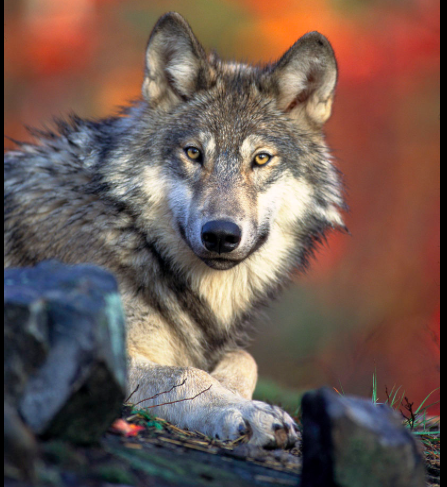 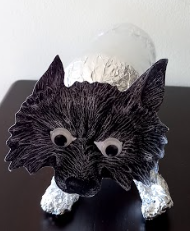 Animal:​ Lobo
Revestimento: 
Pelos

Locomoção: 
Marcha e corrida

Regime Alimentar:
Carnívoro
Habitat: Ambiente terrestre - florestas temperadasForma: Cabeça, tronco e membrosSimetria: BilateralTipo de Reprodução: Sexuada
Adaptações dos animais:
Funções do Revestimento: 
Para se proteger do frio;
Camuflagem.

À Locomoção: 
Apoia apenas os dedos das patas 
para alcançar mais velocidade 
na corrida.

Ao Regime Alimentar: 
Dentição completa, com caninos muito desenvolvidos
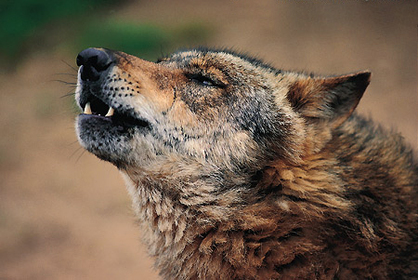 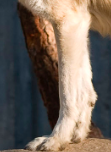 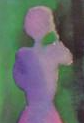 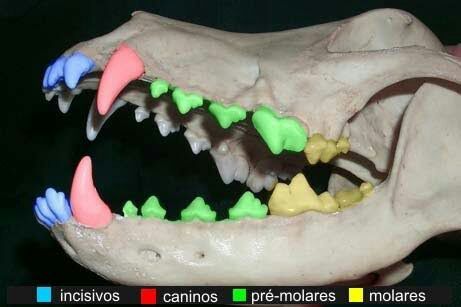 BI do Animal
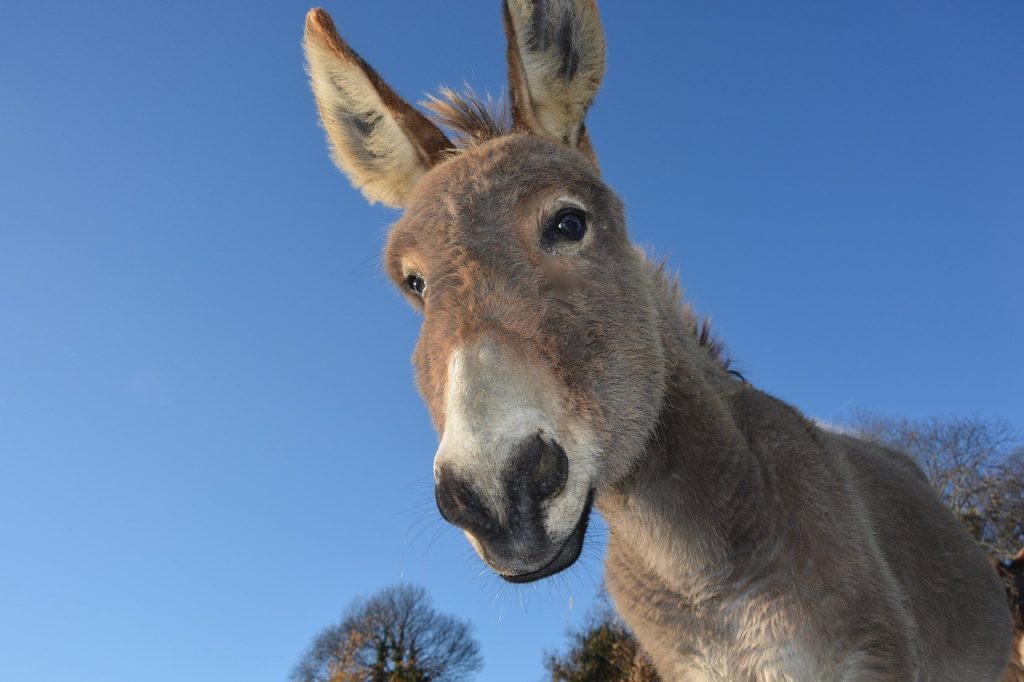 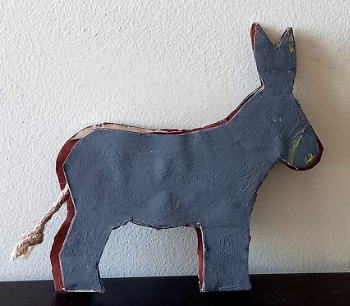 Animal:​ Burro
Revestimento: 
Pele com pelos

Locomoção: 
Marcha

Regime Alimentar: 
Herbívoros - plantas e folhas
Habitat: Ambiente terrestre  - savanas...Forma: Cabeça , Tronco e MembrosSimetria: BilateralTipo de Reprodução: Sexuada
Adaptações dos animais:
Funções do Revestimento:
Revestimento típico dos mamíferos, que contribui para a conservação da temperatura;
Impermeabilização do corpo;
Camuflagem

À Locomoção: 
A pata do burro tem um casco mais duro
e mais resistente. 
É altamente hidratada, espessa, 
mas não muito densa e tem uma 
estrutura tubular particular.

Ao Regime Alimentar:
O burro consome plantas ou partes 
de plantas, como raízes, grãos ou 
sementes, folhas, frutos ou tubérculos.
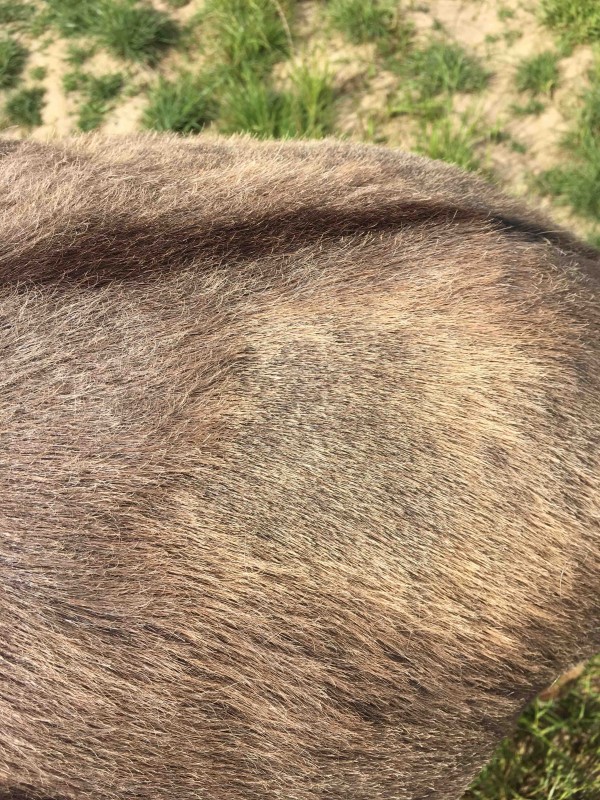 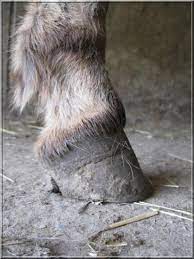 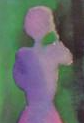 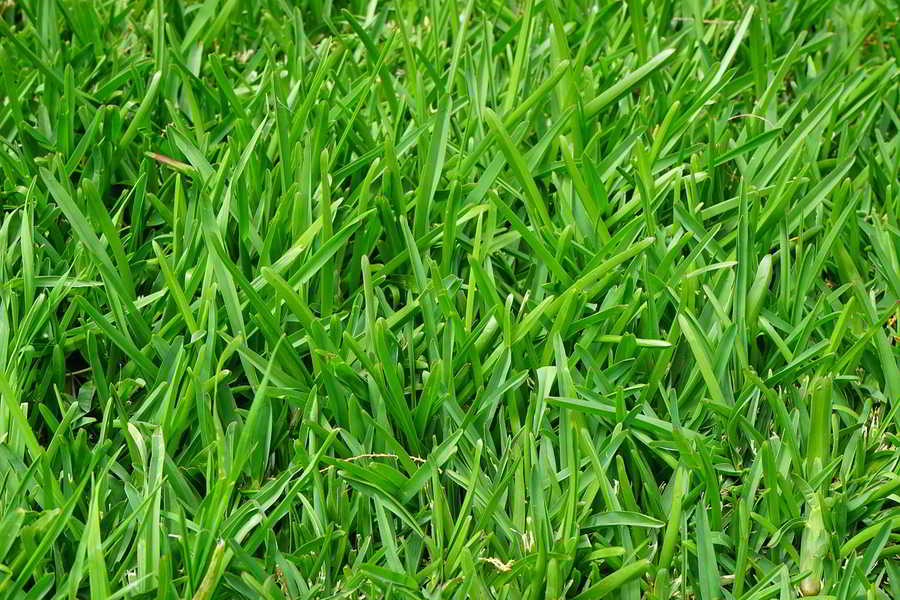 O burro
Ele é tão pequeno
E não tem orelhas grandes
O pelo dele é moreno
É uma grande realidade

Ele é o meu burro fantástico
Só gosta de comer cenouras
E a sua boca parece eslástico
E chora quando vê uma vassoura
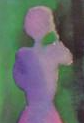 BI do Animal
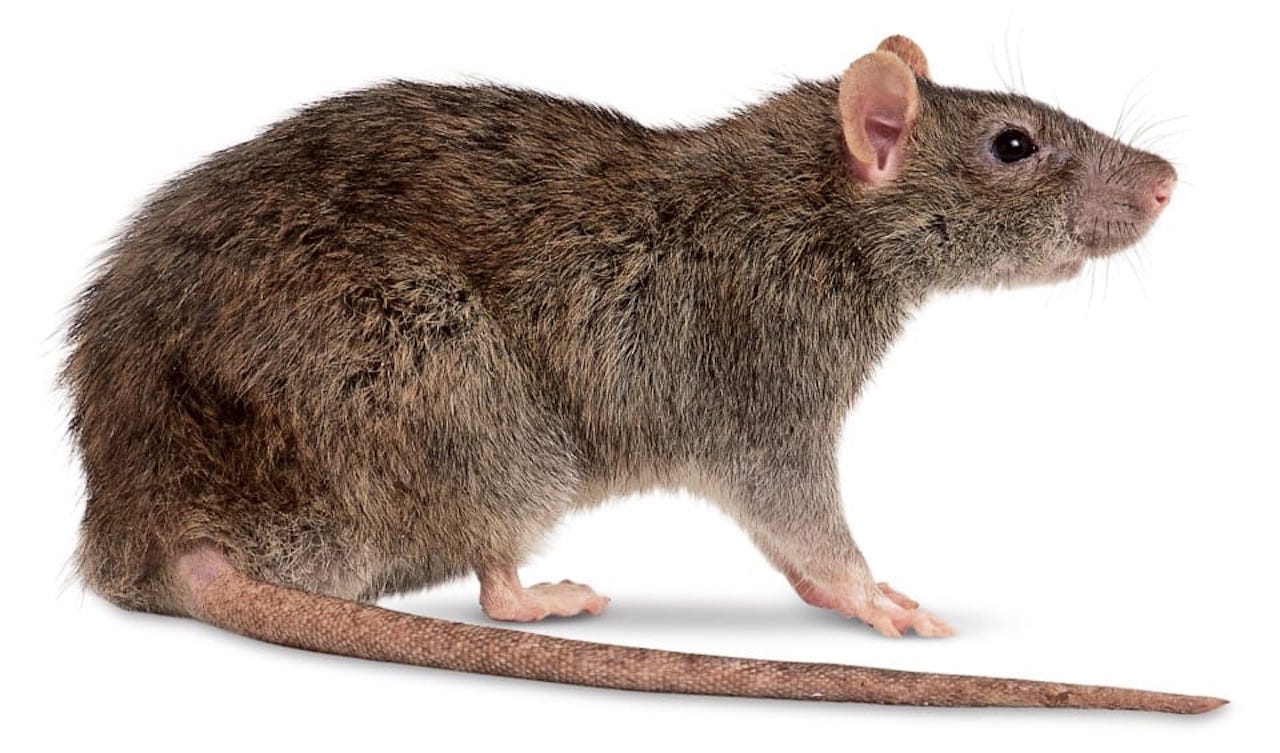 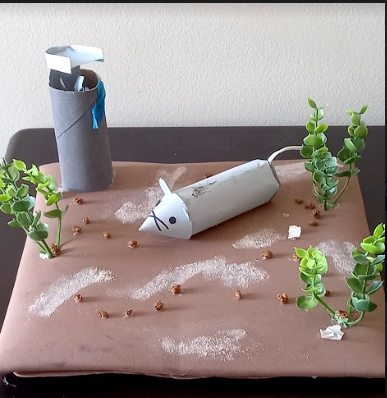 Animal: Rato
Revestimento: 
Pele com pelo.

Locomoção: 
Marcha e corrida.

Regime Alimentar: 
Omnívoro
Habitat: Ambiente terrestre.Forma: Cabeça, tronco e membros.Simetria: Bilateral Tipo de Reprodução: Sexuada
Adaptações dos animais:
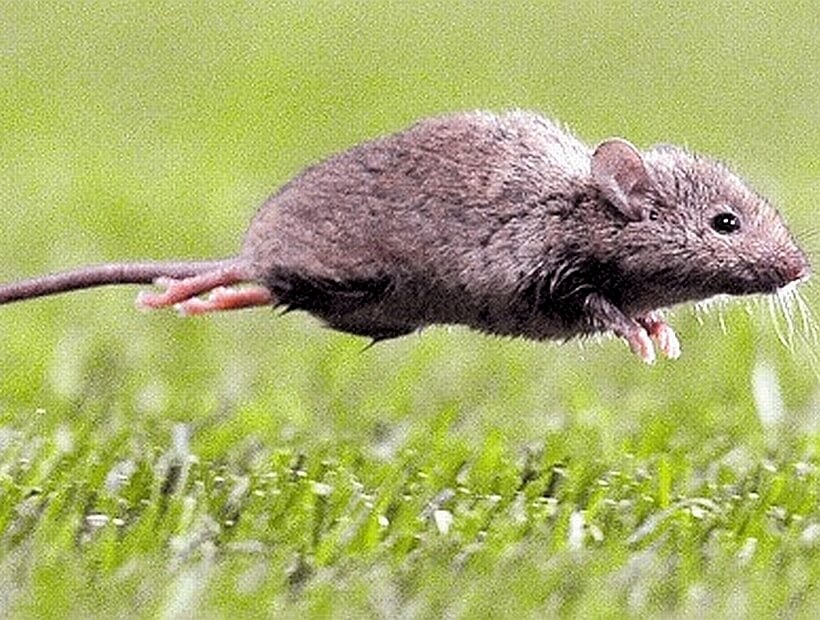 Funções do Revestimento: 
Proteção contra parasitas;
Isolamento térmico;
Atração do parceiro sexual.

À Locomoção: 
Membros curtos e musculados;
Apoia apenas a ponta dos dedos das patas no solo, aumentando a rapidez da sua corrida.



Ao Regime Alimentar: 
Dentição completa.
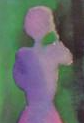 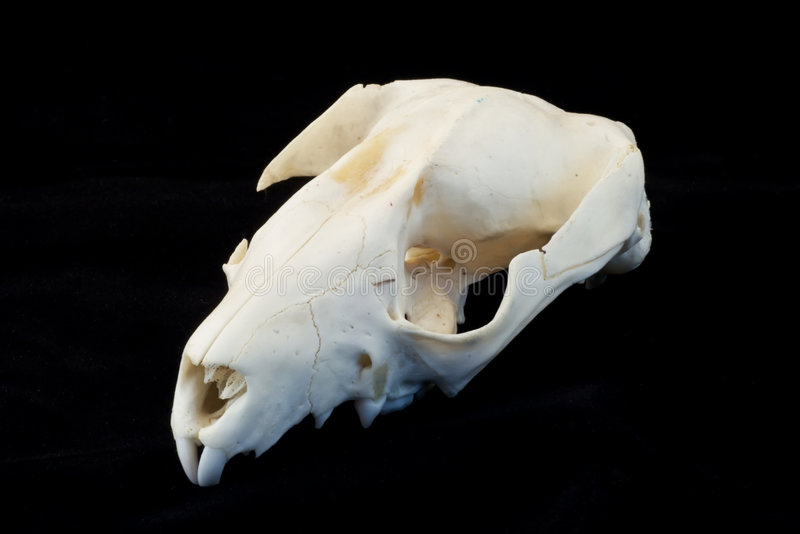 BI do Animal
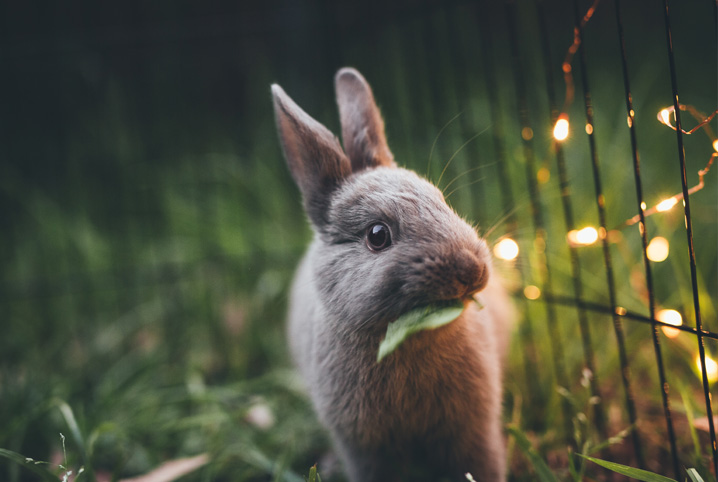 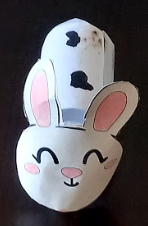 Animal:​ Coelho
Revestimento: 
Pelo

Locomoção: 
Corrida e o salto

Regime Alimentar:
Herbívoros
Habitat: Ambiente Terrestre  - florestaForma: Cabeça, tronco e membros Simetria: BilateralTipo de Reprodução: Sexuada
Adaptações dos animais:
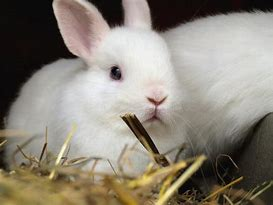 Funções do Revestimento:
Para se proteger do frio;
Camuflagem

À Locomoção:         
Membros posteriores em forma de Z, 
o que facilita o salto e a corrida  


Ao Regime Alimentar:
Dentição incompleta com barra.
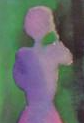 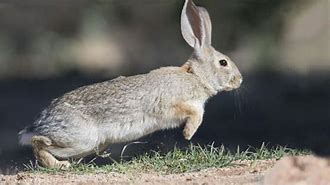 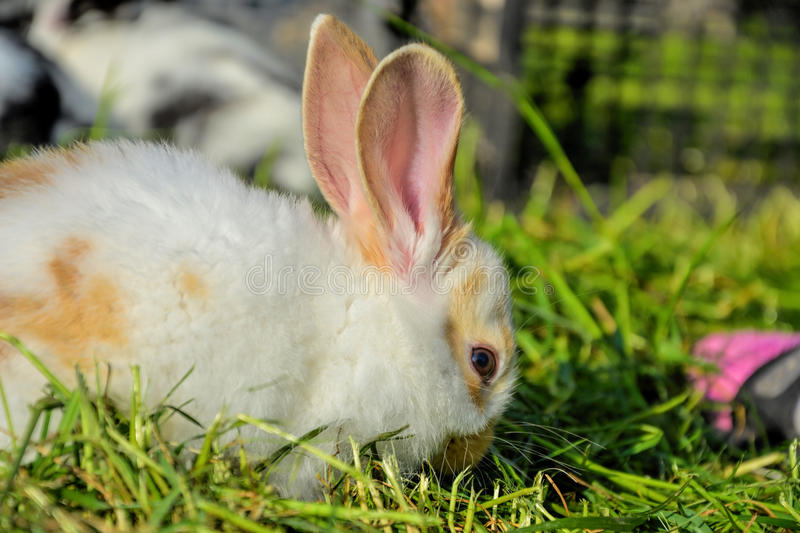 coelho
De olhos vermelhos 
De pelos branquinhos
De pulo bem leve
Eu sou o coelhinho
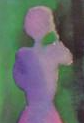 BI do Animal
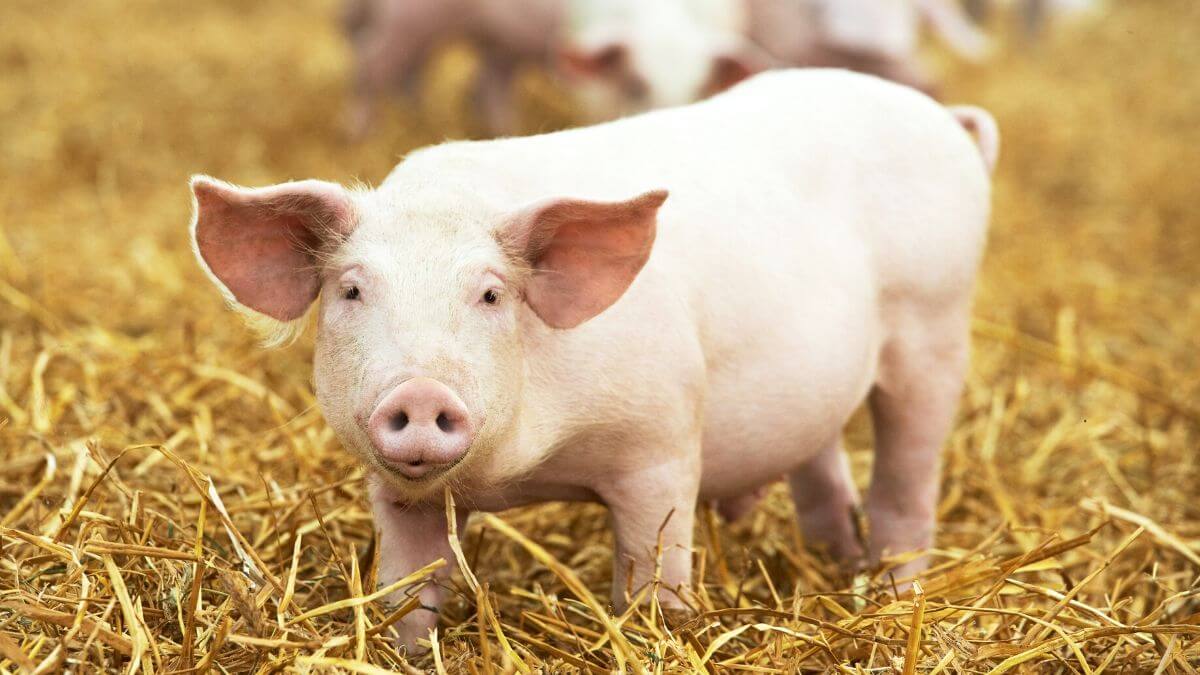 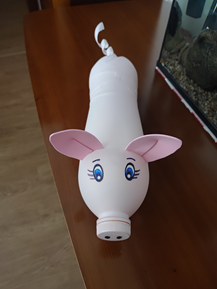 Animal: Porco
Habitat: Ambiente terrestre - floresta

Forma: Cabeça, tronco e membros

Simetria: Bilateral

Tipo de reprodução: Sexuada
Revestimento: 
Pele com pelos

Locomoção: 
Marchar

Regime Alimentar:
Omnívoro
Adaptações dos animais:
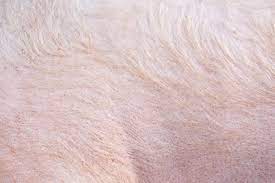 Funções do Revestimento: 
Imunidade; 
Defesa contra parasitas;
Manutenção corporal.

À Locomoção:
Desloca-se em quatro patas, cada uma delas possui quatro dedos.

Ao Regime Alimentar: 
Um porco nasce com oito dentes mas à medida que cresce vão-lhe nascendo dentes até ficar com a dentição completa.
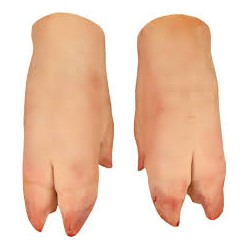 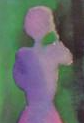 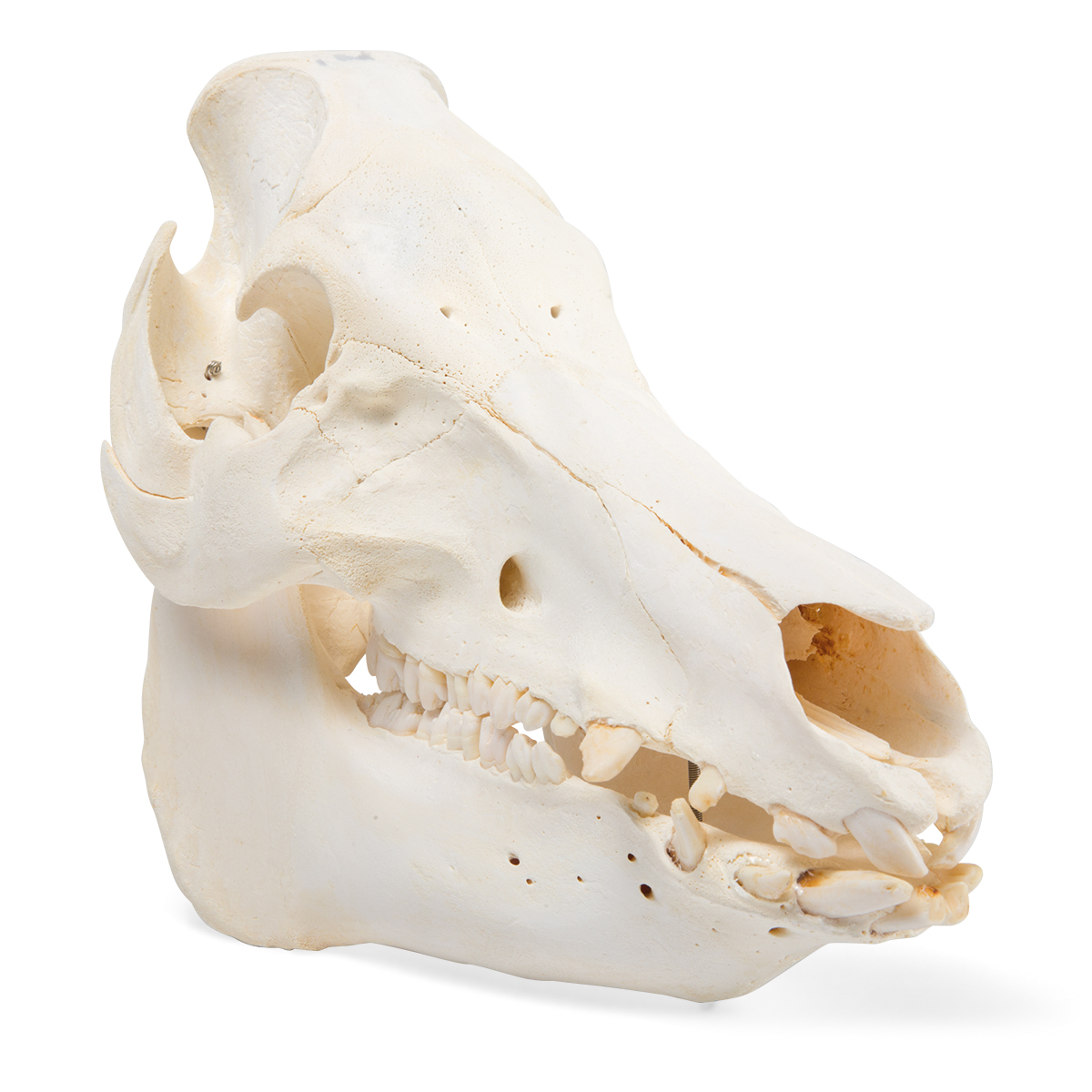 A 
Fada Oriana
Passeias no teu curral como se de uma passerelle se tratasse. 
Rechonchuda e linda 
 de ronco forte, olhar penetrante,
 Pernas gordas,
pele rosada e peluda.
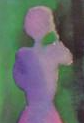 BI do Animal
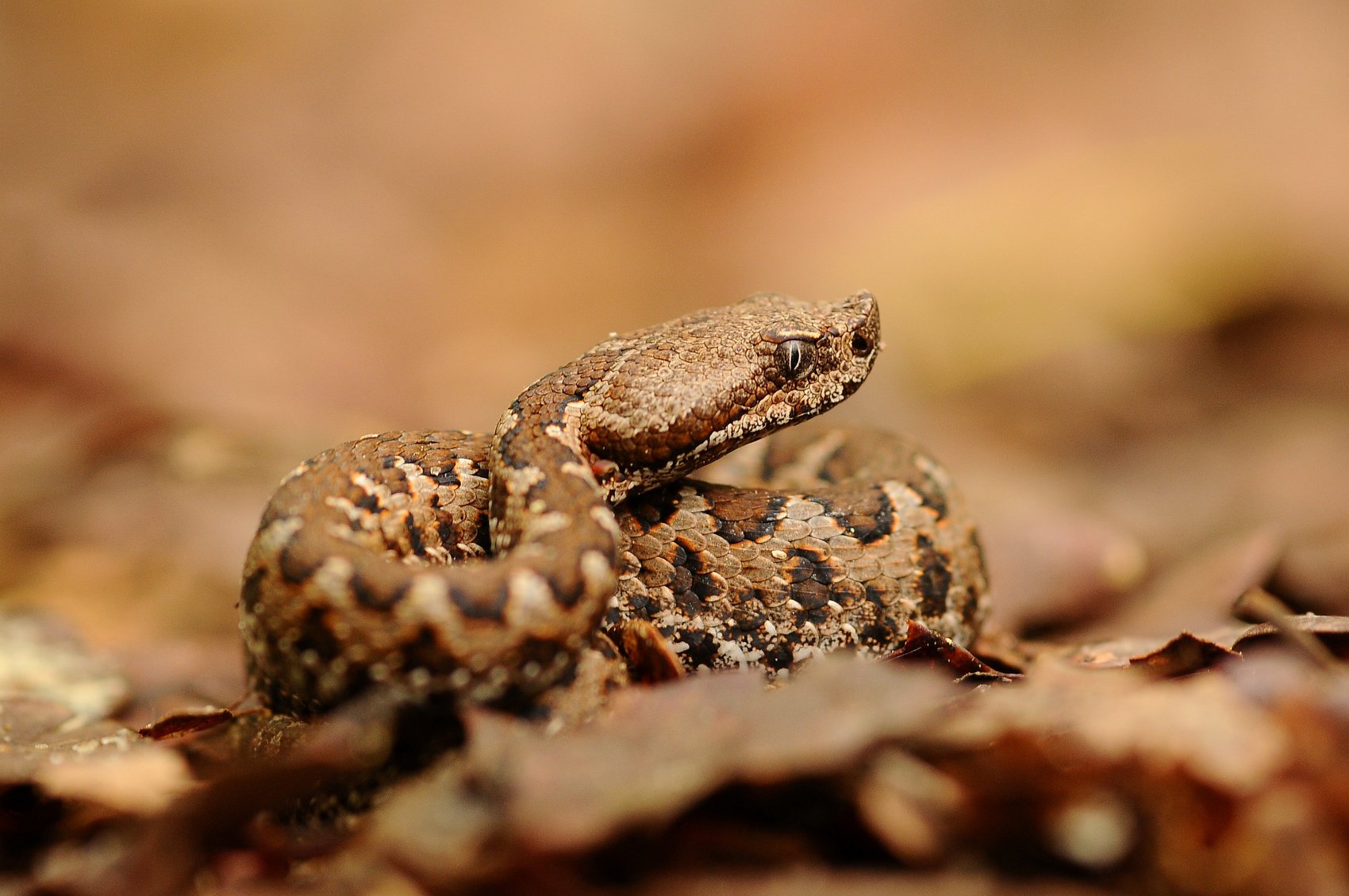 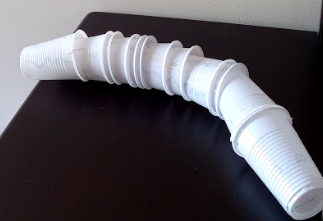 Animal: Víbora
Habitat: Ambiente terrestre  - ÁfricaForma: CilindricaSimetria: BilateralTipo de Reprodução: Sexuada
Revestimento:
Escamas epidérmicas

Locomoção:
Reptação

Regime alimentar:
Carnívora
Adaptações dos animais:
Funções do Revestimento:
Camuflagem;
Isolamento térmico do corpo.

À Locomoção:
O tipo de revestimento e o seu corpo segmentado permite-lhe um movimento ondulatório.

Ao Regime Alimentar: 
Dentição completa com caninos muito desenvolvidos.
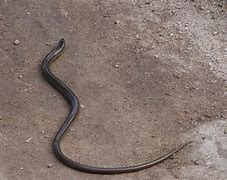 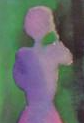 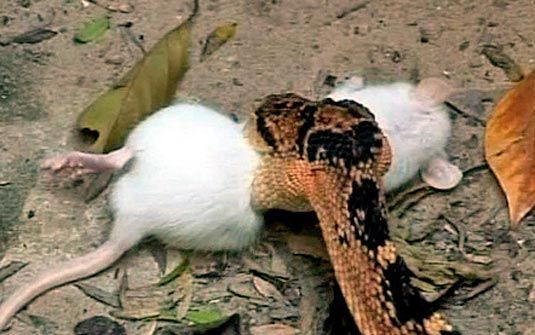 O trabalho sobre a vibora
Como a víbora gerado,No coração se formouEste amor amaldiçoadoQue à nascença o espedaçou.
Para ele nascer morri;E em meu cadáver nutrido,Foi a vida que eu perdiA vida que tem vivido.
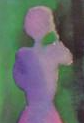 BI do Animal
Fotografia do animal
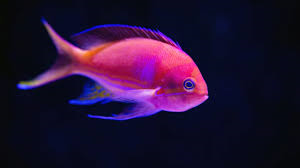 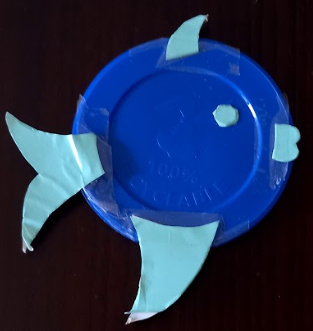 Animal: Peixe
Habitat: Mares e rios.Forma: Fusiforme Simetria: Bilateral Tipo de Reprodução:   Assexuada
Revestimento: Escamas 


Locomoção: Natação 


Regime Alimentar: Piscívoro (algas outros peixes, insetos, anfíbios e crustáceos)
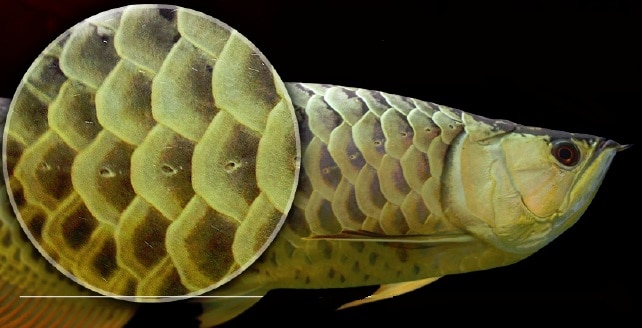 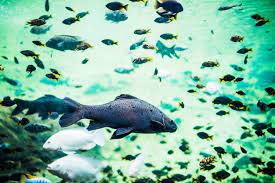 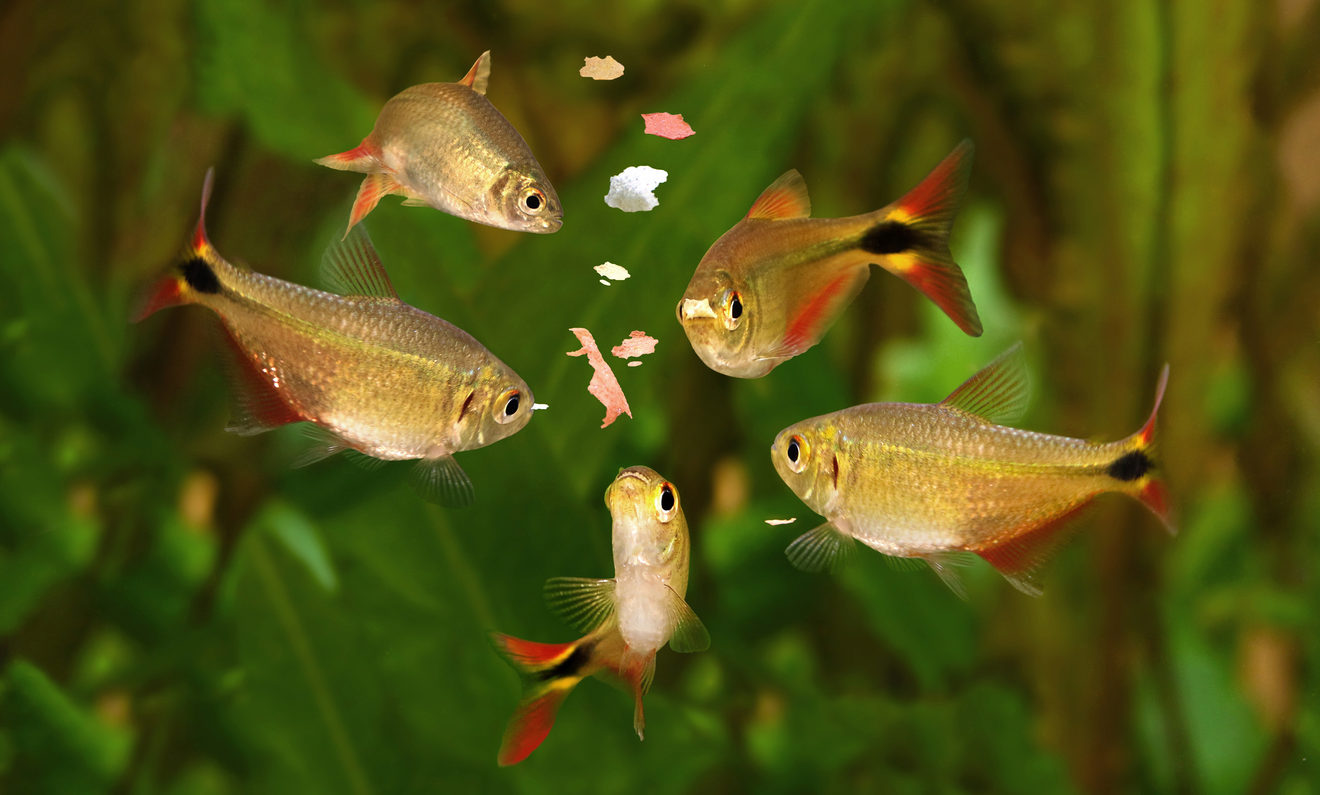 Adaptações dos animais:
Funções do Revestimento: 
Proteger o corpo;
Facilitar o deslocamento na água . 

À Locomoção: 
Corpo fusiforme (formato hidrodinâmico);
Barbatanas; 
Muco;
Escamas que diminuem o atrito do corpo com a água.

Ao Regime Alimentar:
Piscívoro e herbívoro .
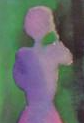 A Fada Oriana de Sophia de Melo Breyner Andresen
Eu gostei de ler a Fada Oriana porque ...
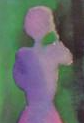 BI do Animal
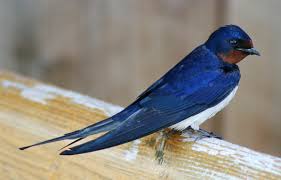 Fotografia do animal
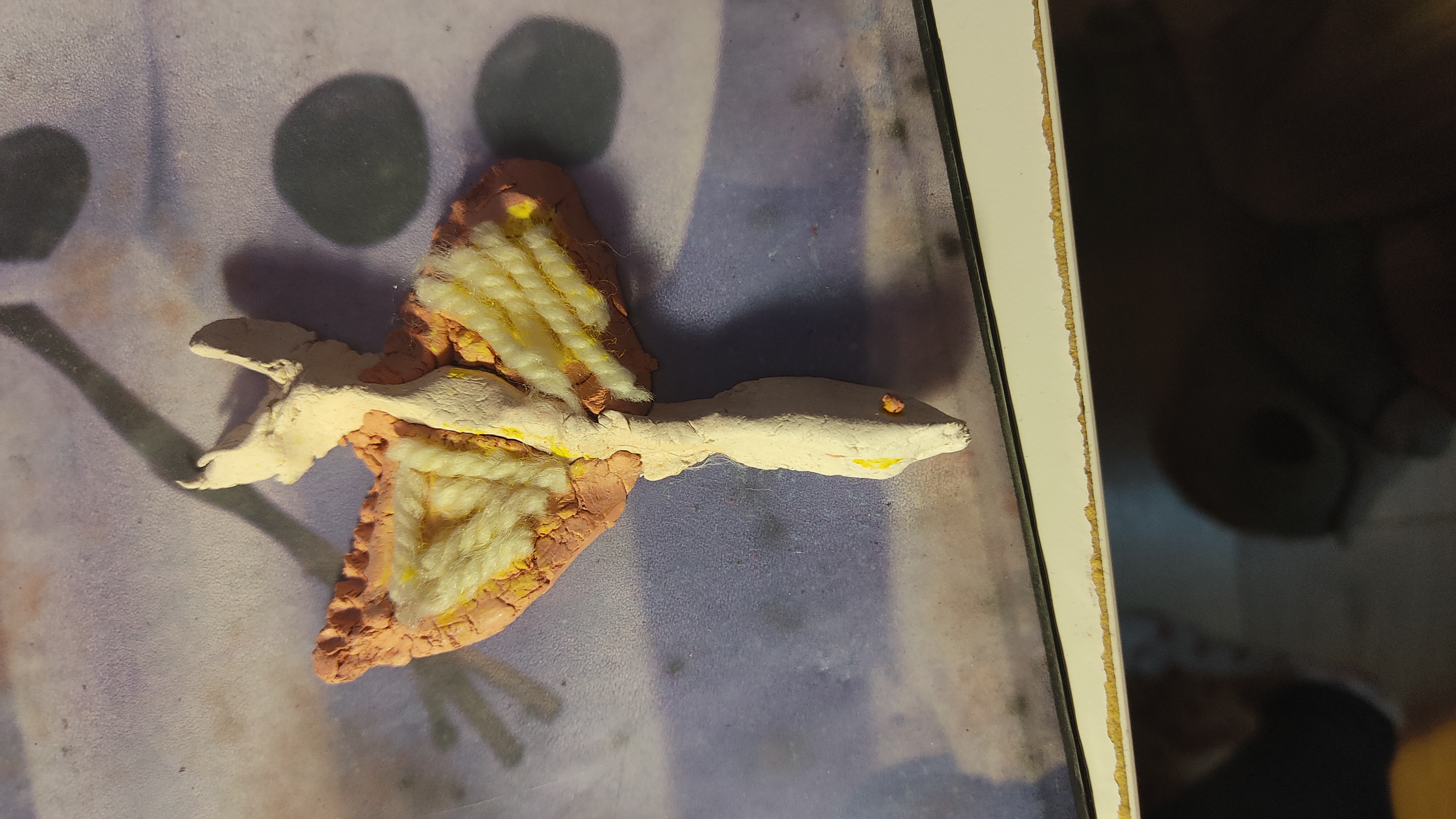 Animal:​ ANDORINHA
Habitat: Ambiente terrestre (pântanos, lagos de tundra e linhas costeiras).Forma: Alongada e aerodinâmicaSimetria: BilateralTipo de Reprodução: Sexuada
Revestimento: Penas 

Locomoção: Voo

Regime Alimentar: Insetívora
Adaptações dos animais:
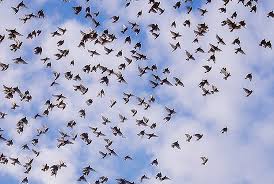 Funções do Revestimento:
Aquecimento;
Proteção do corpo;
Permite o voo.

À Locomoção:
As penas são leves, flexíveis e 
resistentes que ajudam a ave a levantar
voo e a manter-se no ar. 

Ao Regime Alimentar: 
 Bico forte para apanhar os insetos;
 Patas curtas.
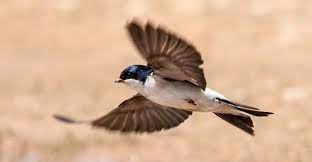 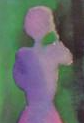 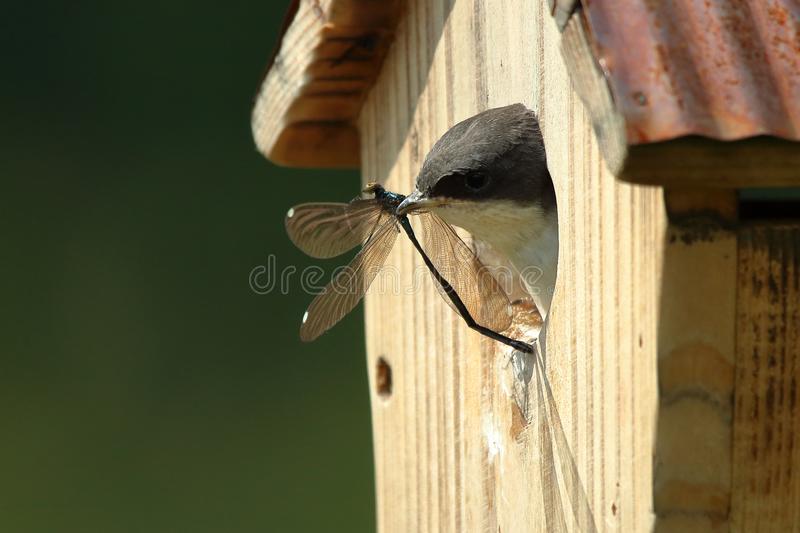 BI do Animal
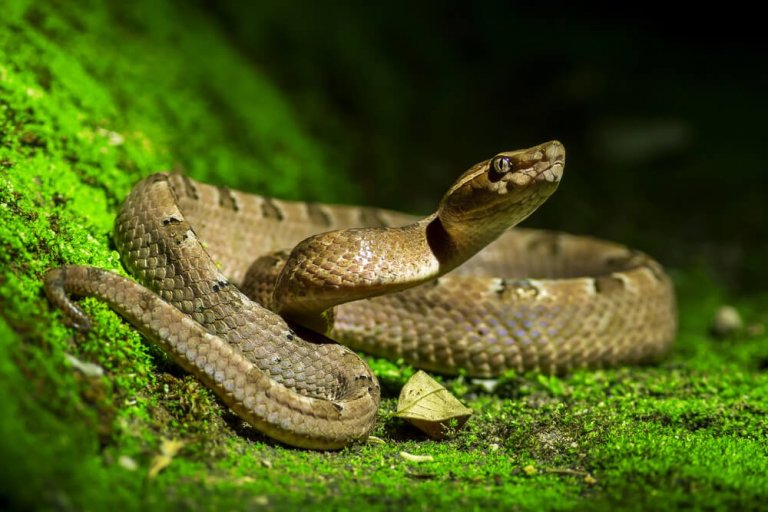 Fotografia do animal
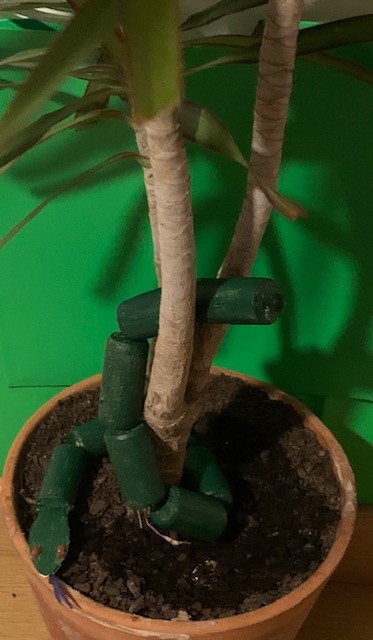 Animal:​ Víbora
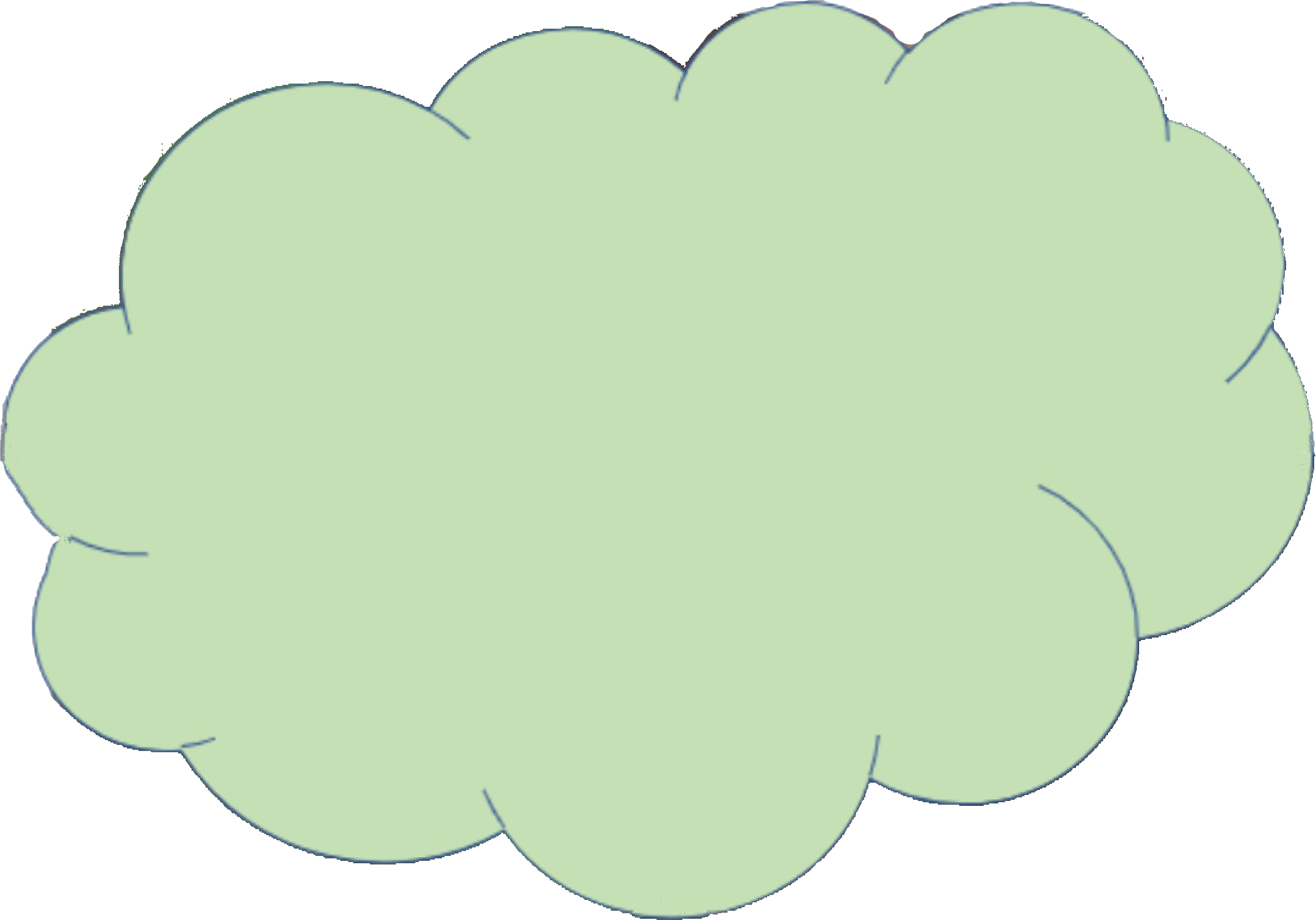 Habitat: Ambiente terrestre
(florestas, matas e campos)

Forma: Cilíndrica 
Simetria: Bilateral  

Tipo de reprodução:
 Sexuada e Ovivípara
Revestimento: 
Escamas epidérmicas

Locomoção: 
Reptação    

Regime Alimentar:
Carnívora
Adaptações dos animais:
Funções do Revestimento: 
Camuflagem


À Locomoção: 
Reptam por movimento 
ondulatórios do corpo


Ao Regime Alimentar:
Ausência de dentição 
ou dentição áglifa
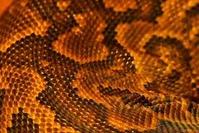 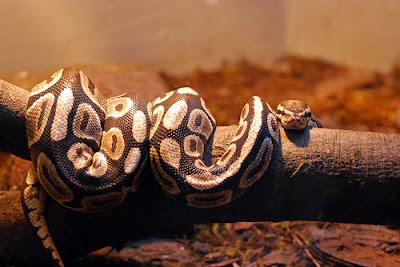 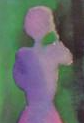 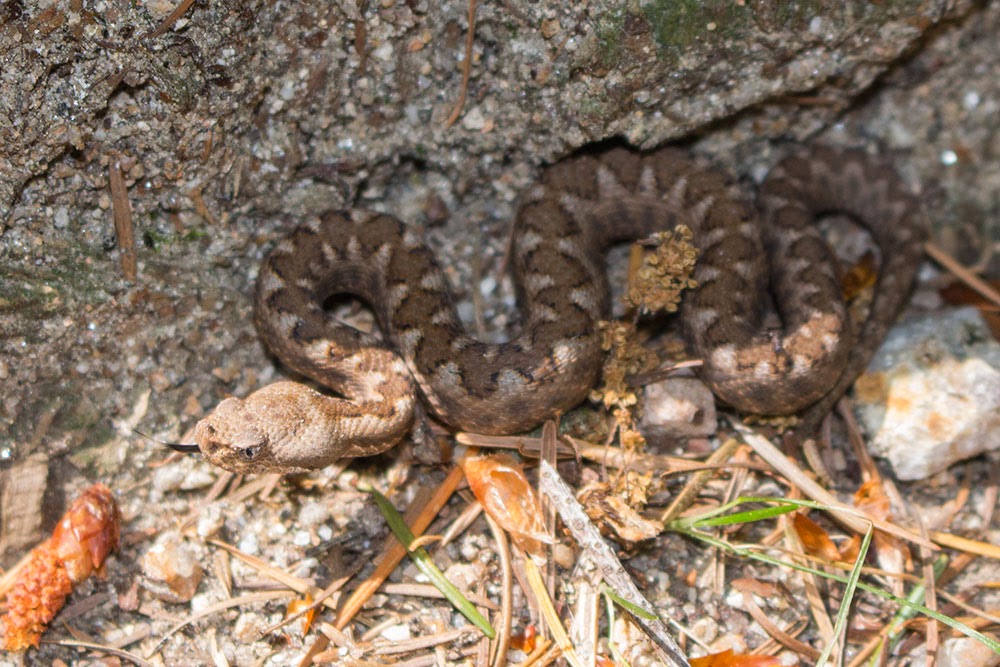 A Fada Oriana de Sophia de Melo Breyner Andresen
Eu gostei de ler a "A Fada Oriana" porque gostei da parte em que a fada Oriana salva o peixe.
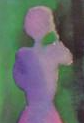 BI do Animal
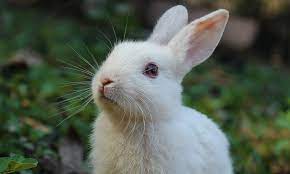 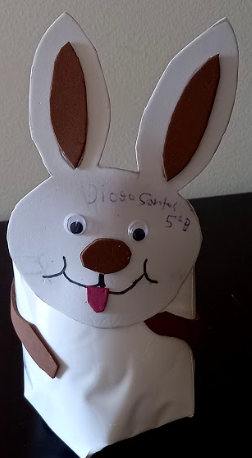 Animal:​ Coelho
Revestimento: Pelos

Locomoção: Salto

Regime Alimentar: Herbívoro
Habitat: Ambiente terrestre(Matas e florestas em tocas ou buracos de árvores).Forma: Cabeça, tronco e membros.Simetria: Corporal.Tipo de Reprodução: Sexuada
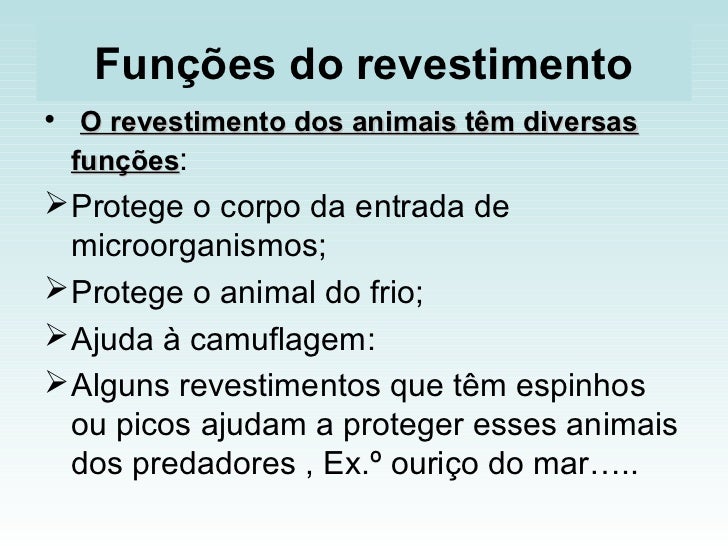 Adaptações dos animais:
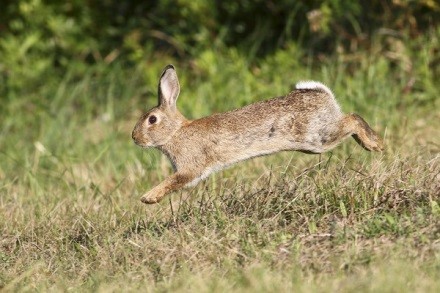 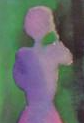 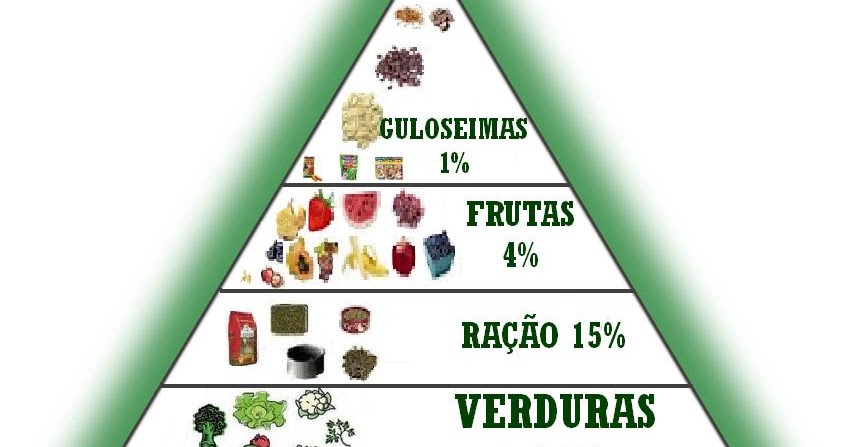 BI do Animal
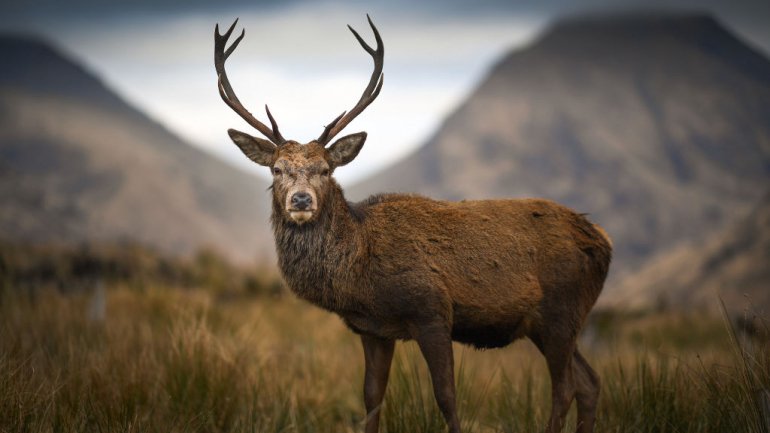 Fotografia do animal
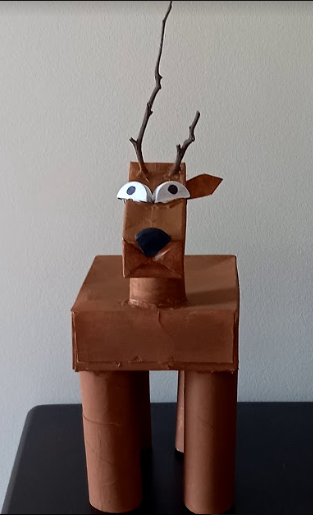 Animal:​ Veado
Habitat: Ambiente terrestre (Bosques Caducifólios)Forma: Cabeça tronco e membrosSimetria: BilateralTipo de Reprodução: Sexuada
Revestimento: 
Pele com pelos 

Locomoção: 
Marcha é ungulígrado 

Regime Alimentar:
Herbívoro
Adaptações dos animais:
Funções do Revestimento: 
Proteger contra as agressões do meio;
Camuflagem do animal
Protege dos ataques dos predadores.

À Locomoção:  
Os animais ungulígrados adaptaram-se
a ser mais velozes, do que outos animais,
pois apoiam todo o casco e marcham.


Ao Regime Alimentar: 
A dentição é incompleta por causa
de não terem caninos, mas os dentes
incisivos são muito longos e desenvolvidos.
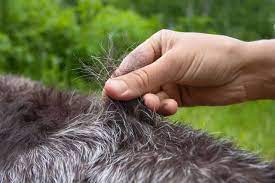 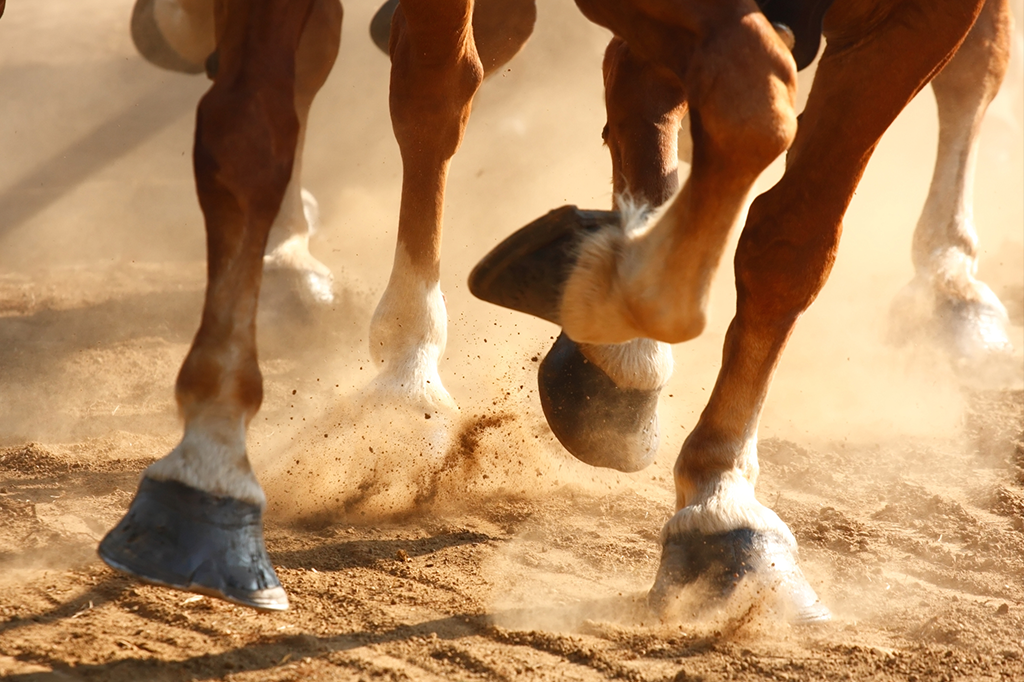 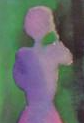 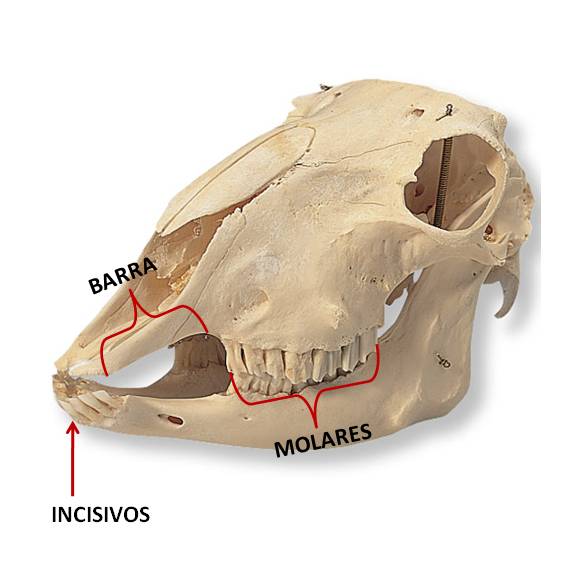 A Fada Oriana de Sophia de Melo Breyner Andresen
Eu gostei de ler "A Fada Oriana " porque … é uma história muito bonita e explica muitas lições da vida. No início eu não estava muito interessado na história, mas, quanto mais lia, mais curioso ficava. No fim, gostei muito.
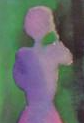 BI do Animal
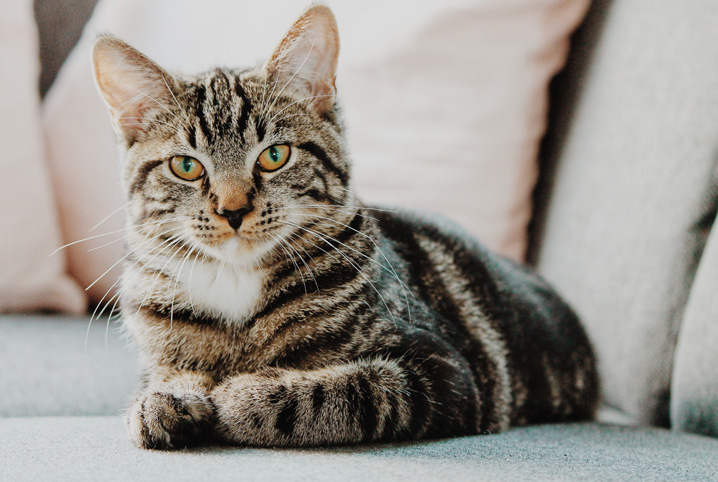 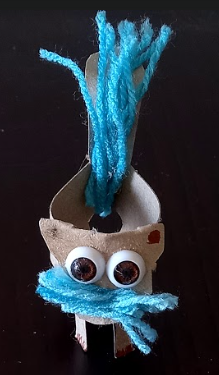 Animal:​ Gato
Habitat: Ambiente Terrestre  -Doméstico ou selvagemForma: Cabeça, tronco e membros Simetria: BilateralTipo de Reprodução: Sexuada
Revestimento: 
Pele com pelo.

Locomoção: 
Marcha e corrida.

Regime Alimentar:
Omnívoro.
Adaptações dos animais:
Funções do Revestimento: 
Serve para proteger do frio, de quedas e de outros predadores.


À Locomoção: 
Movimentar-se para procurar alimento e deslocar-se também para brincar.


Ao Regime Alimentar: 
A função é criar energia para se movimentar, crescer e recuperar de doenças.
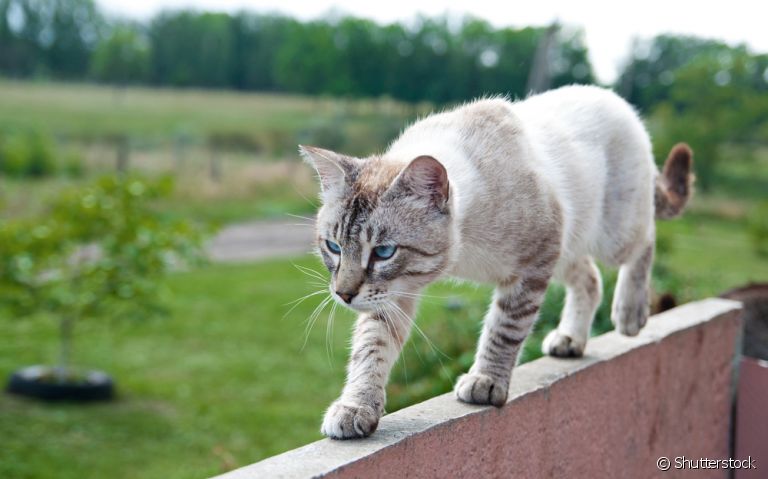 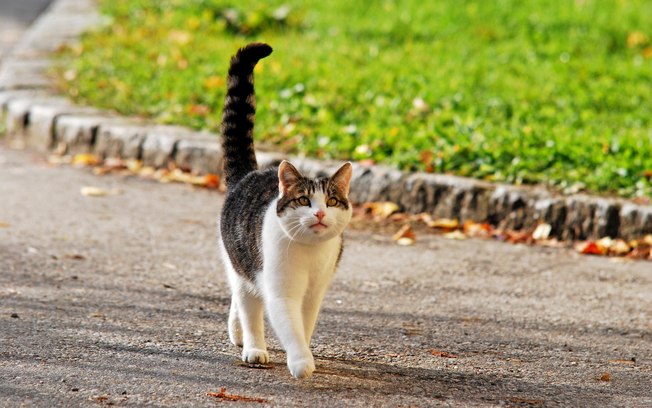 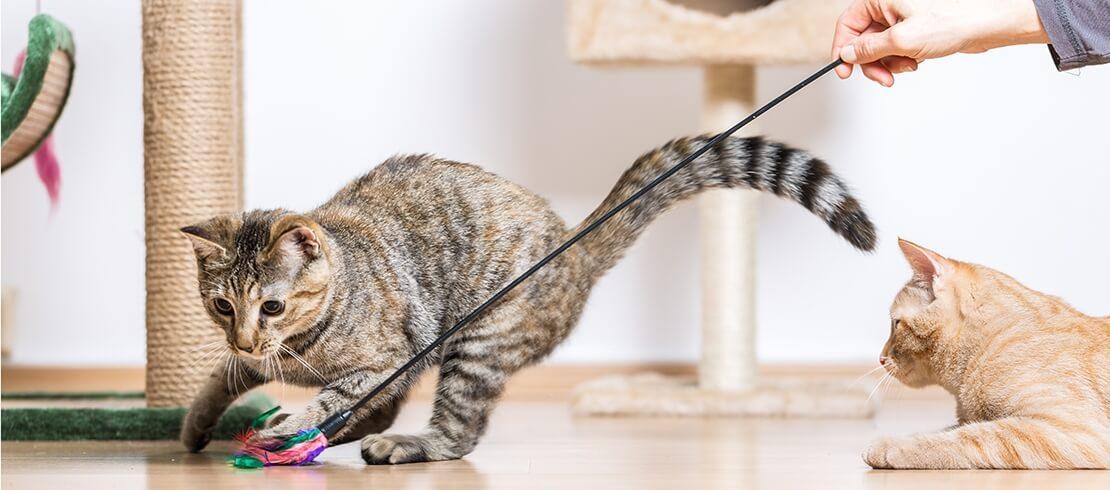 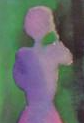 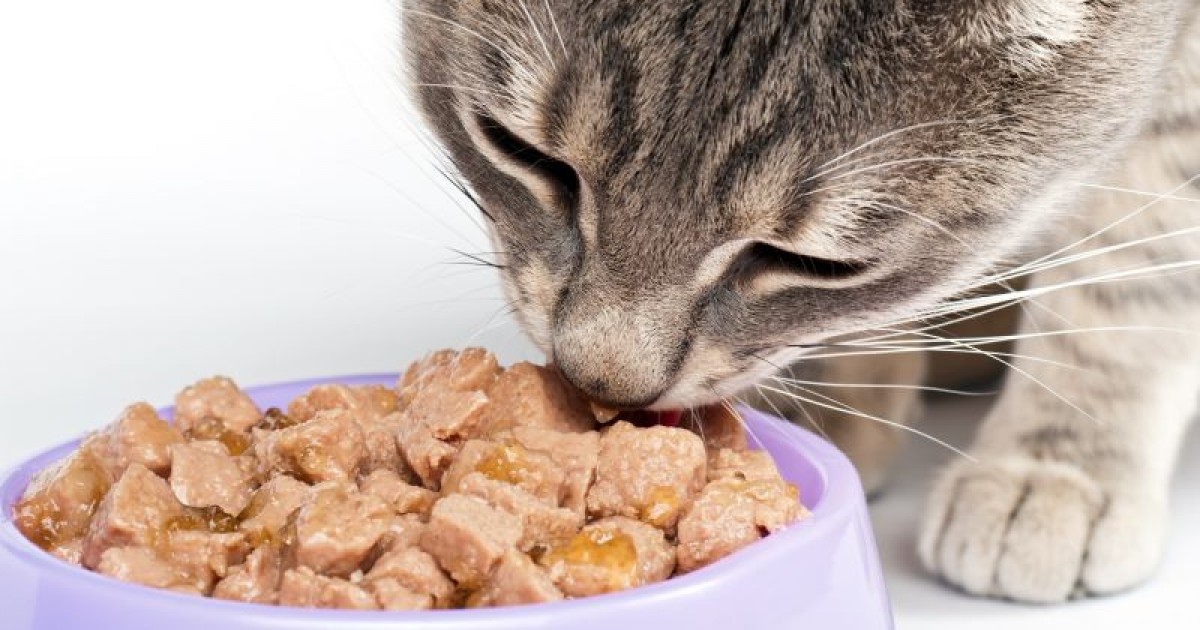 BI do Animal
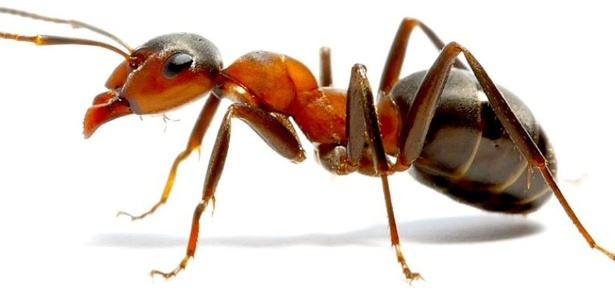 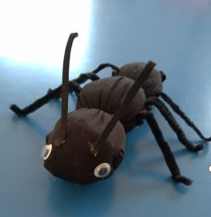 Animal:​ Formiga
Habitat: Ambiente Terrestre (Colónias, formigueiros) Forma: Cabeça, tórax e abdómen.  Simetria: BilateralTipo de Reprodução: Assexuada
Revestimento: 
Exoesqueleto de quitina
Locomoção: 
Marcha
Regime Alimentar: 
Insetívoro (Insetos, néctares, sementes etc...)
Funções do Revestimento: 
Função de proteção contra as agressões do meio;
Impede a desidratação dos animais terrestre
 e a entrada de infeções.

À Locomoção: 
As formigas movem-se numa espécie de ‘fila indiana’, umas atrás das outras, para evitar que se percam e, assim, conseguir chegar ao destino pré definido. Aquela que vai à frente liberta feromonas, substância que é detetada pelas antenas das formigas seguintes e assim todas seguem o mesmo caminho de forma ordeira.


Ao Regime Alimentar: 
Algumas formigas são carnívoras, ou seja, vivem da caça a outros insetos. Elas costumam deslocar-se à noite para caçar ou para procurar um novo lar. Costumam atacar aranhas, pequenos vertebrados ou até mesmo atacar outras formigas.
Adaptações dos animais:
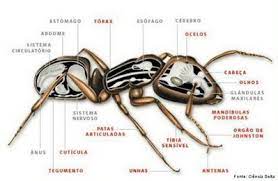 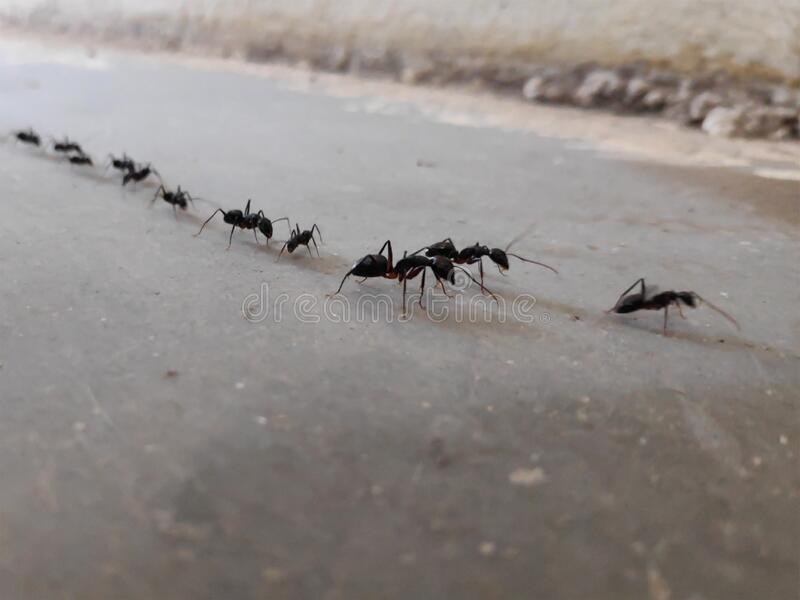 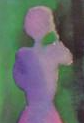 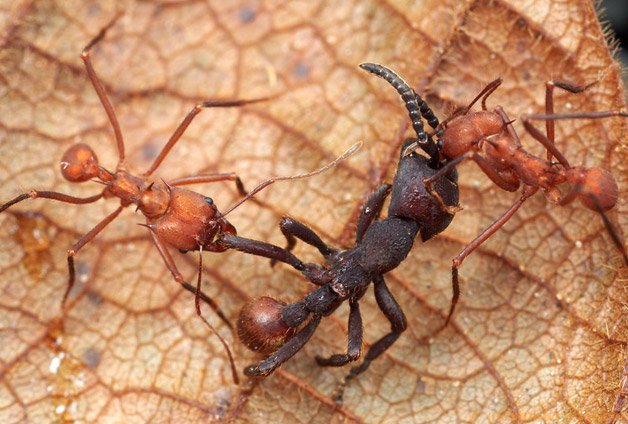 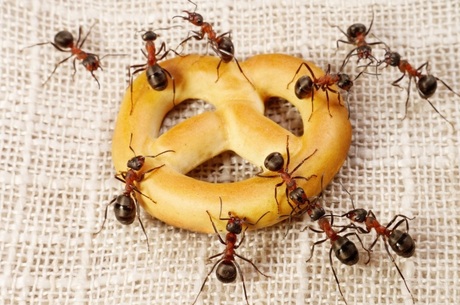 A Fada Oriana de Sophia de Melo Breyner Andresen
Gostei da história" A Fada Oriana", porque nos ensina a não pensar só em nós.
É uma história que chama a atenção para a necessidade de fazer o bem, a necessidade de ajudar e não olhar a quem.
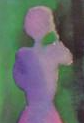 BI do Animal
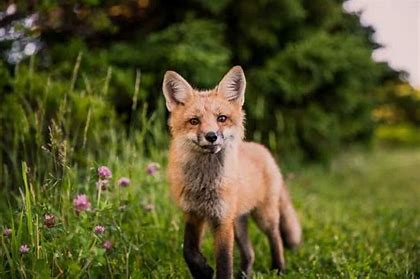 Fotografia do animal
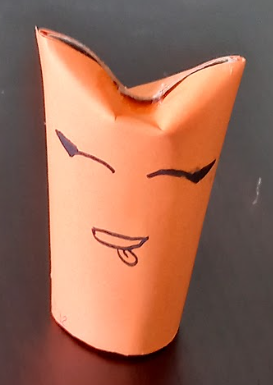 Animal: Raposa​
Habitat: Ambiente terresteForma: Cabeça, tronco e membrosSimetria: BilateralTipo de Reprodução: Sexuada
Revestimento: 
Pele com pelos

Locomoção: 
Marcha e corrida

Regime Alimentar:
Carnívoro
Adaptações dos animais:
Funções do Revestimento: 
Camuflagem nas florestas e no deserto;
Manter a temperatura corporal.


À Locomoção: 

Ao Regime Alimentar: 
Têm a dentição completa são: Incisivos, caninos e os molares
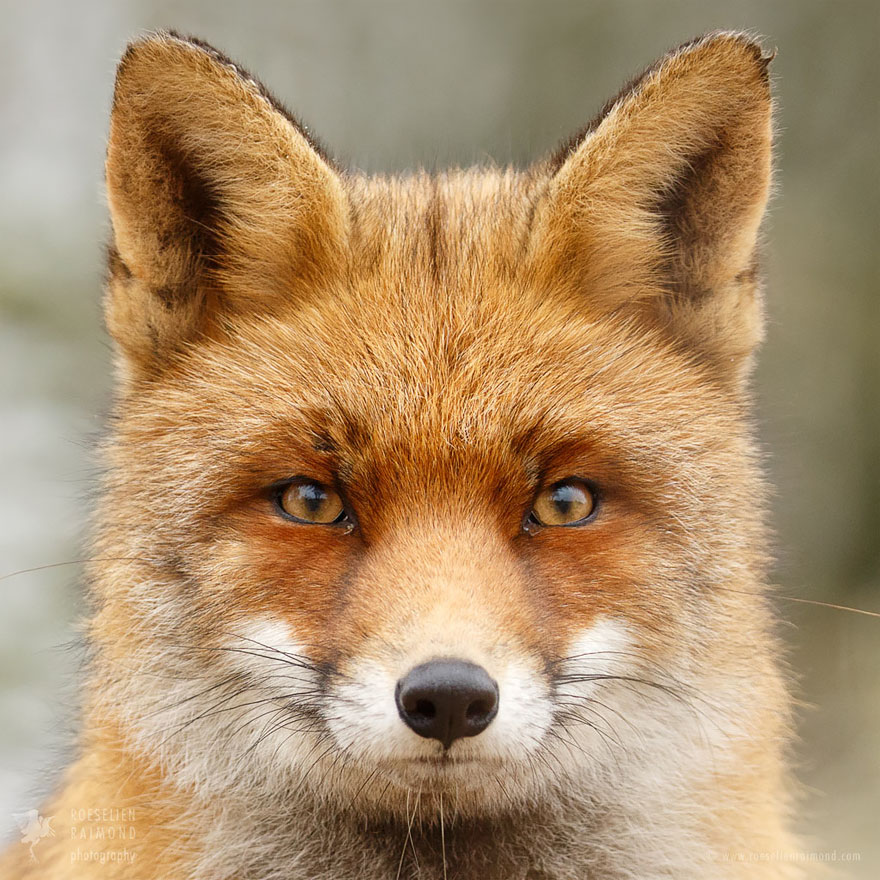 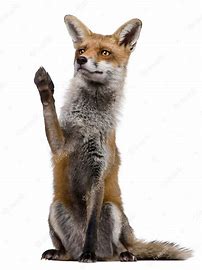 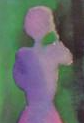 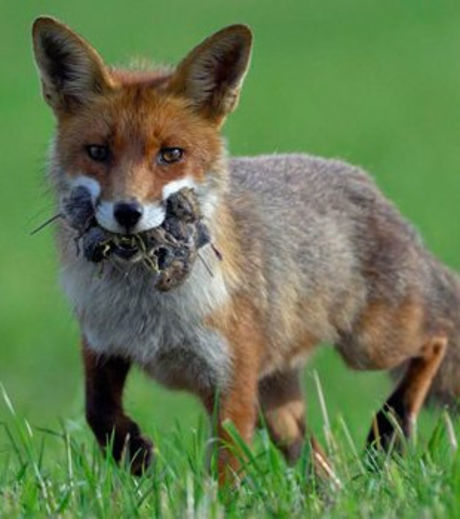 BI do Animal
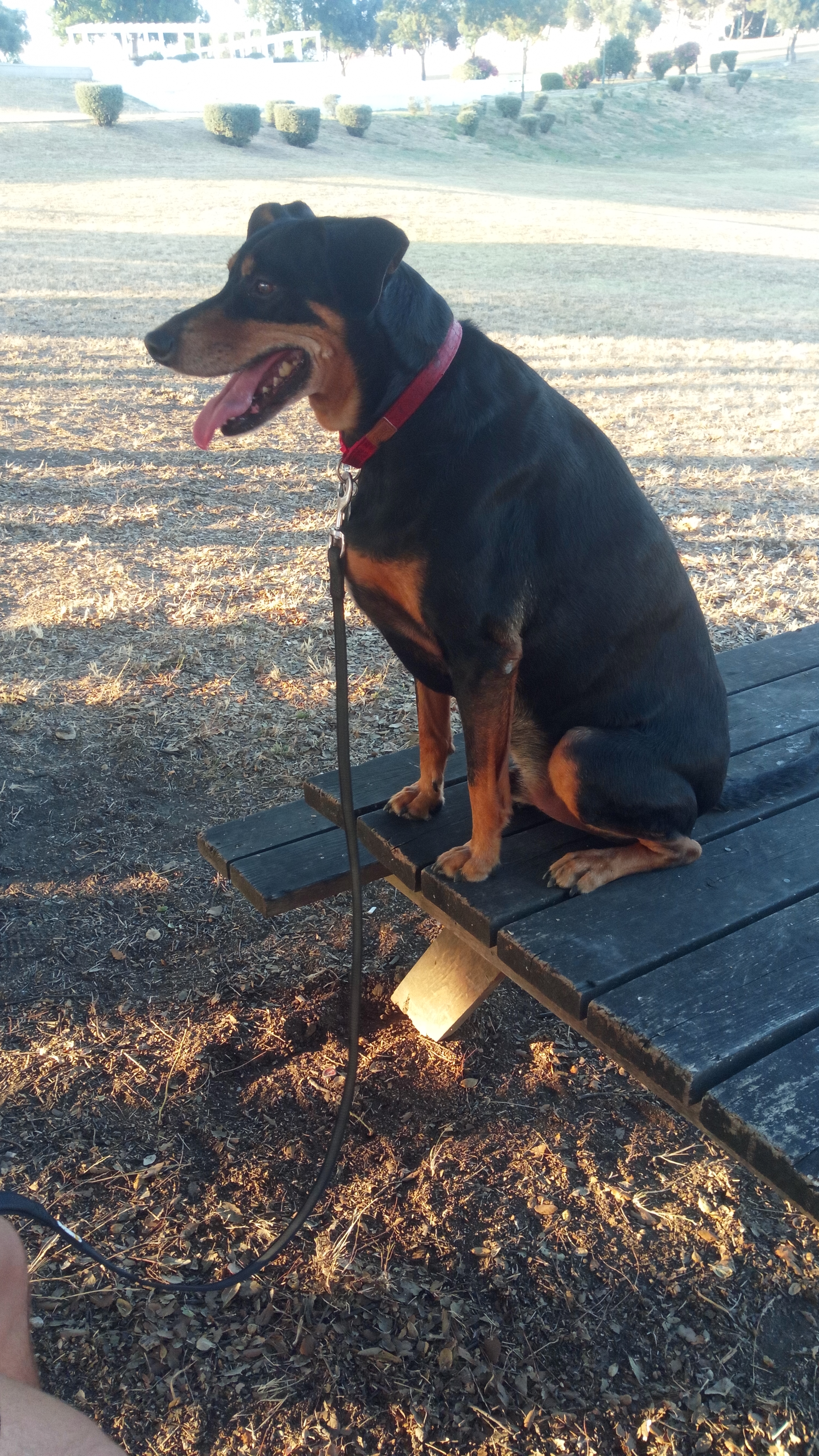 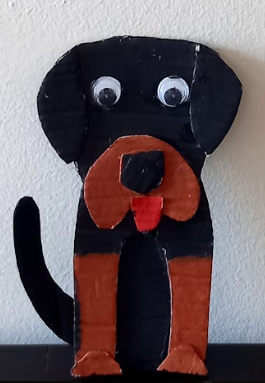 Animal:​ Cão
Revestimento: 
Pele com pelos.

Locomoção: 
Corrida.

Regime Alimentar: 
Carnívoro.
Habitat: Ambiente Terrestre - O cão selvagem vive na rua e o cão domesticado vive na casa de uma pessoa. Forma: Cabeça, tronco e membrosSimetria: BilateralTipo de Reprodução: Sexuada
Adaptações dos animais:
Funções do Revestimento: 



À Locomoção: 
Deslocam-se apoiando 
    só os dedos no solo, por isso o
     cão é muito veloz.

Ao Regime Alimentar: 
O cão é carnívoro logo
     come outros animais 
     e ossos.
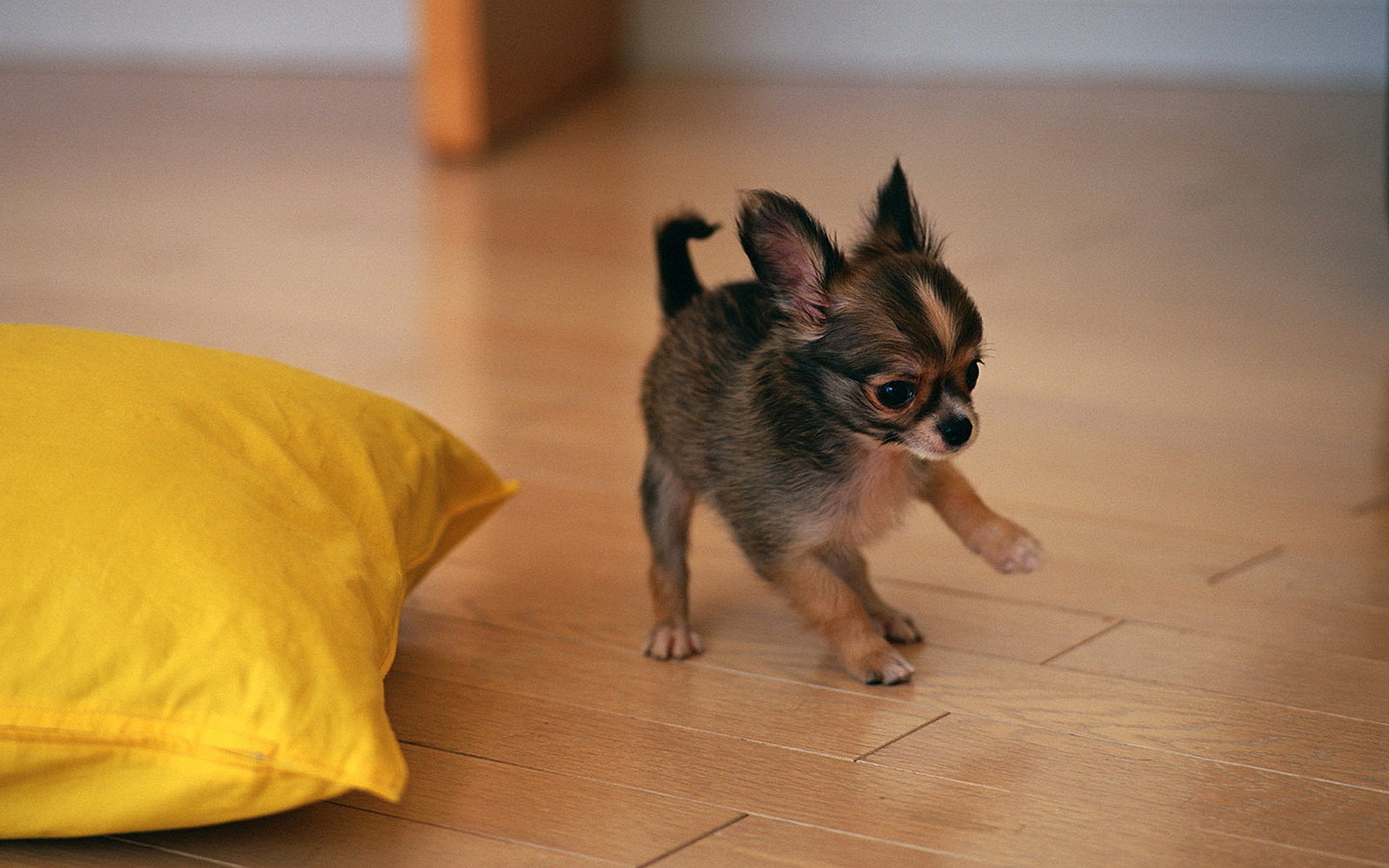 Serve para os proteger do frio.
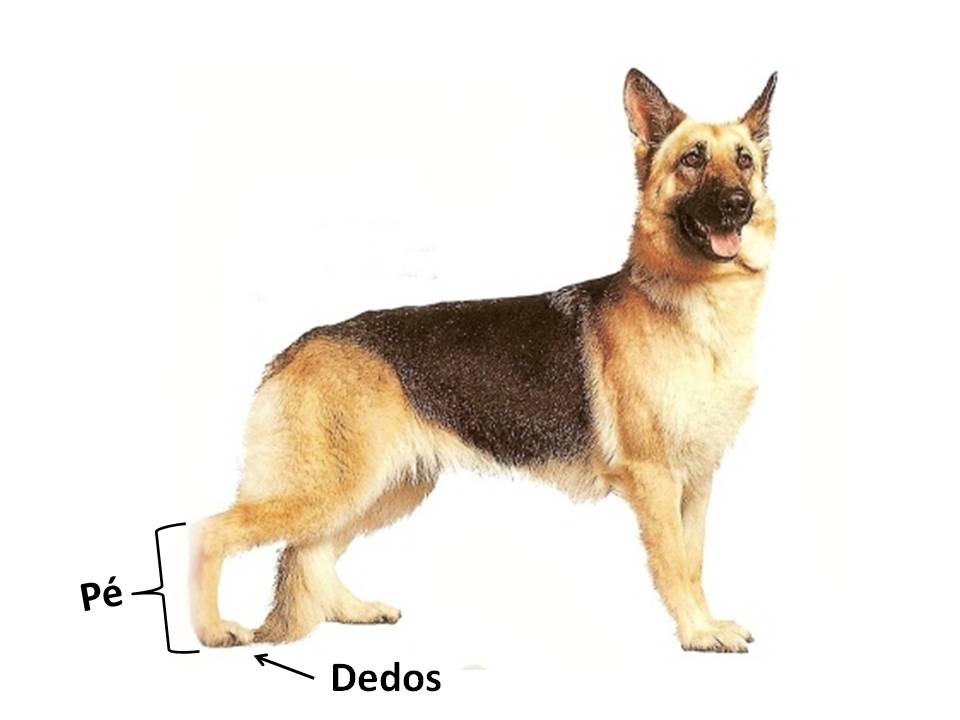 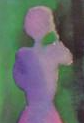 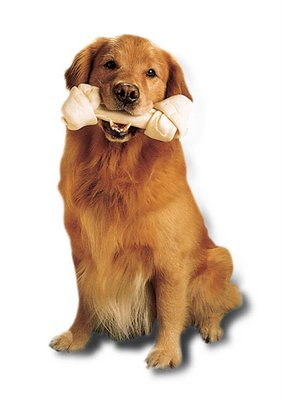 A Fada Oriana de Sophia de Melo Breyner Andresen
Eu gostei de ler "A Fada Oriana" porque a Oriana, no final da história, aprendeu que não se pode pensar só em si, também temos que pensar nas outras pessoas.
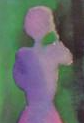 BI do Animal
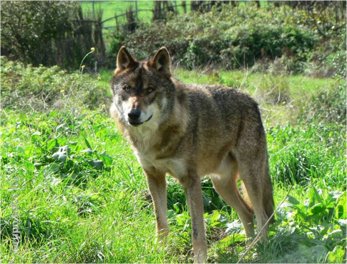 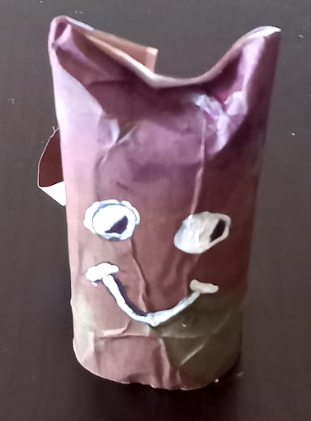 Animal:​ Lobo  Ibérico
Habitat: Ambiente terrestreForma: Cabeça, tronco e membros.Simetria:  Bilateral.Tipo de Reprodução: Sexuada.
Revestimento:
Pele com pelos 

Locomoção:
Marcha e Corrida

Regime Alimentar:
Carnívoro
Adaptações dos animais:
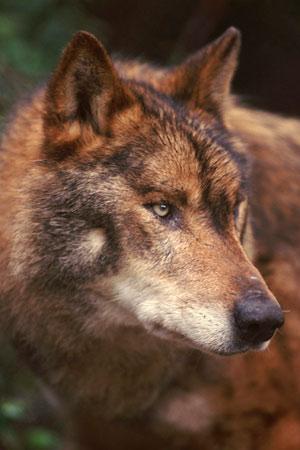 Funções do Revestimento: 
Camuflagem  nas floresta e nas matas.



À Locomoção: 
A corrida é a forma da locomoção dos lobos porque assentam no solo as falanges dos dedos.


Ao Regime Alimentar: 
Têm a dentição completa são os: Incisivos, Caninos e os Molares.
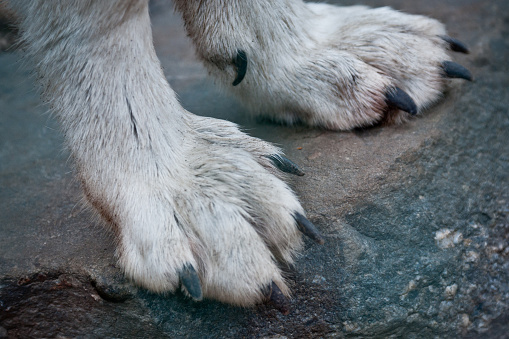 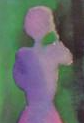 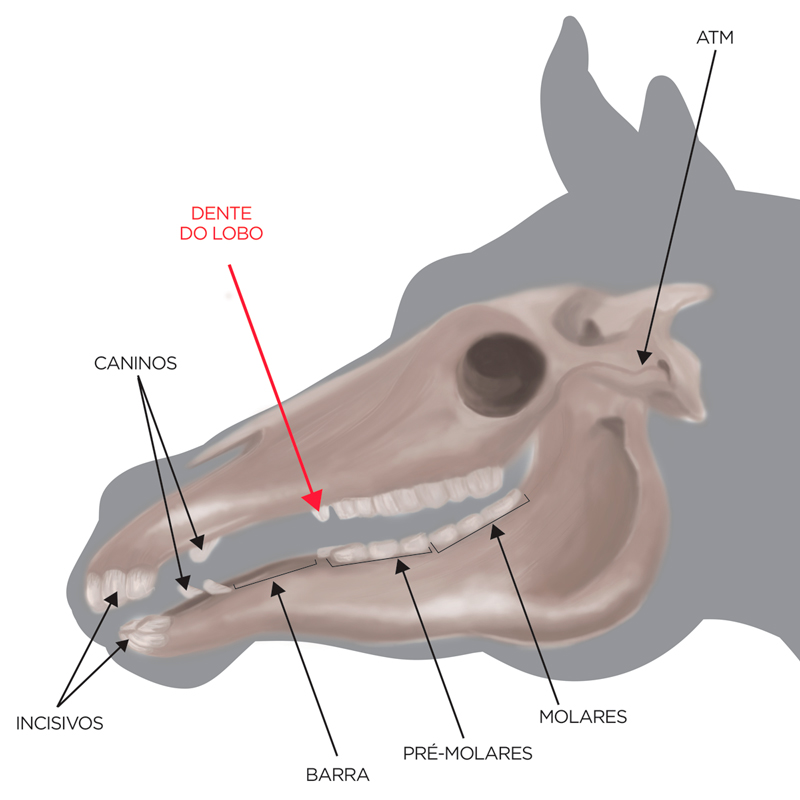 BI do Animal
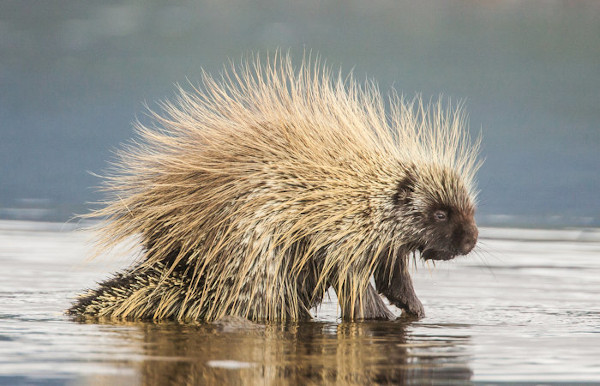 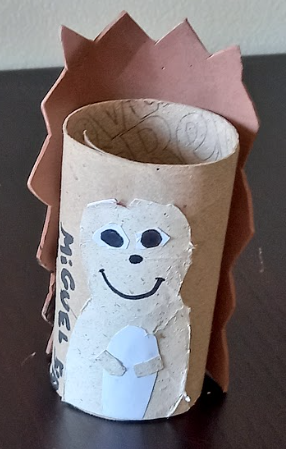 Animal:​ Porco - Espinho
Revestimento: 
Pele com pelos


Locomoção: 
A marcha

Regime Alimentar:
Omnívoro
Habitat: O porco espinho vive no ambiente terrestre (em florestas, pastagens e até florestas, dependendo da espécie). Forma: Cabeça, tronco e membrosSimetria: BilateralTipo de Reprodução: Sexuada
Adaptações dos animais:
Funções do Revestimento: 
Os seus pelos endurecem para
se poderem proteger 

À Locomoção: 
Eles usam a sua cauda como quinto
membro, para escalar às árvores;
São excelentes nadadores.

Ao Regime Alimentar: 
Como ele é um omnívoro, a sua dentição 
é completa.
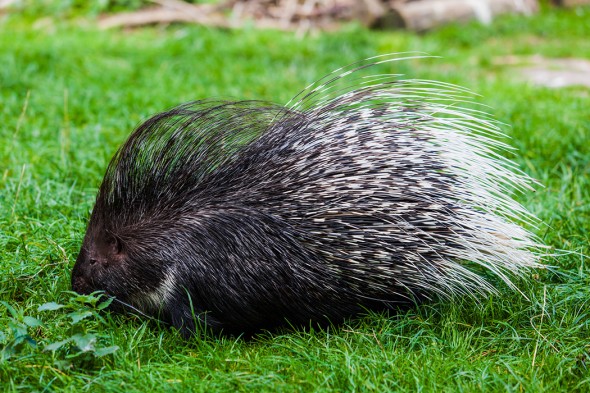 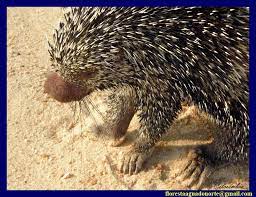 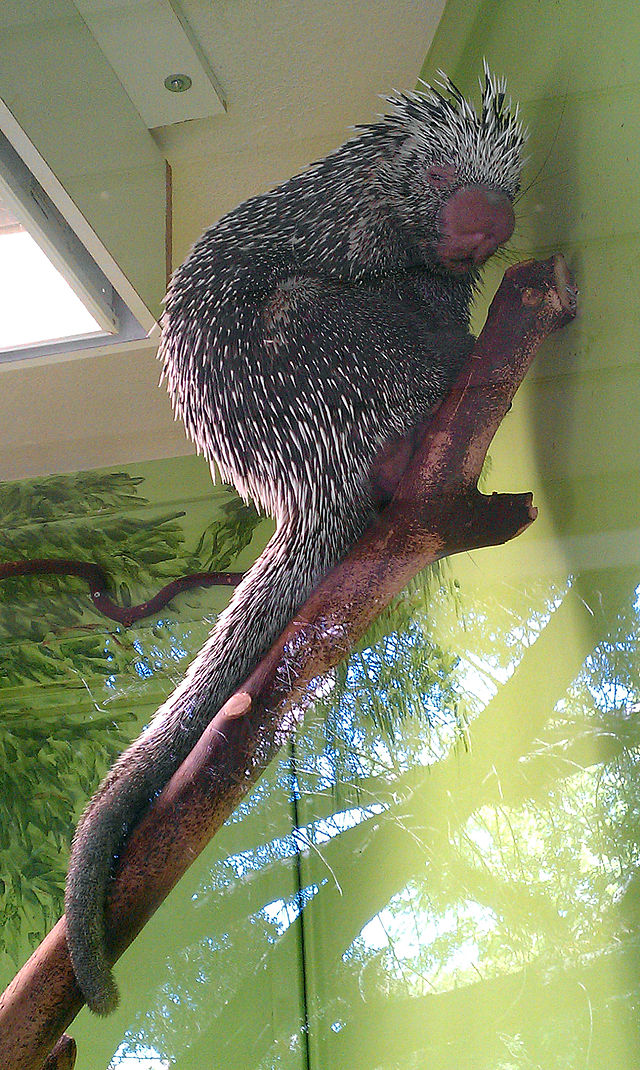 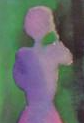 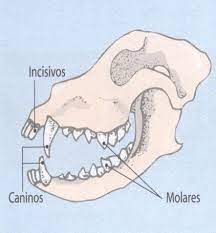 A Fada Oriana de Sophia de Melo Breyner Andresen
Eu gostei de ler " A Fada Oriana" porque é uma história engraçada e ensina que não devemos pensar só em nós.
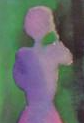 BI do Animal
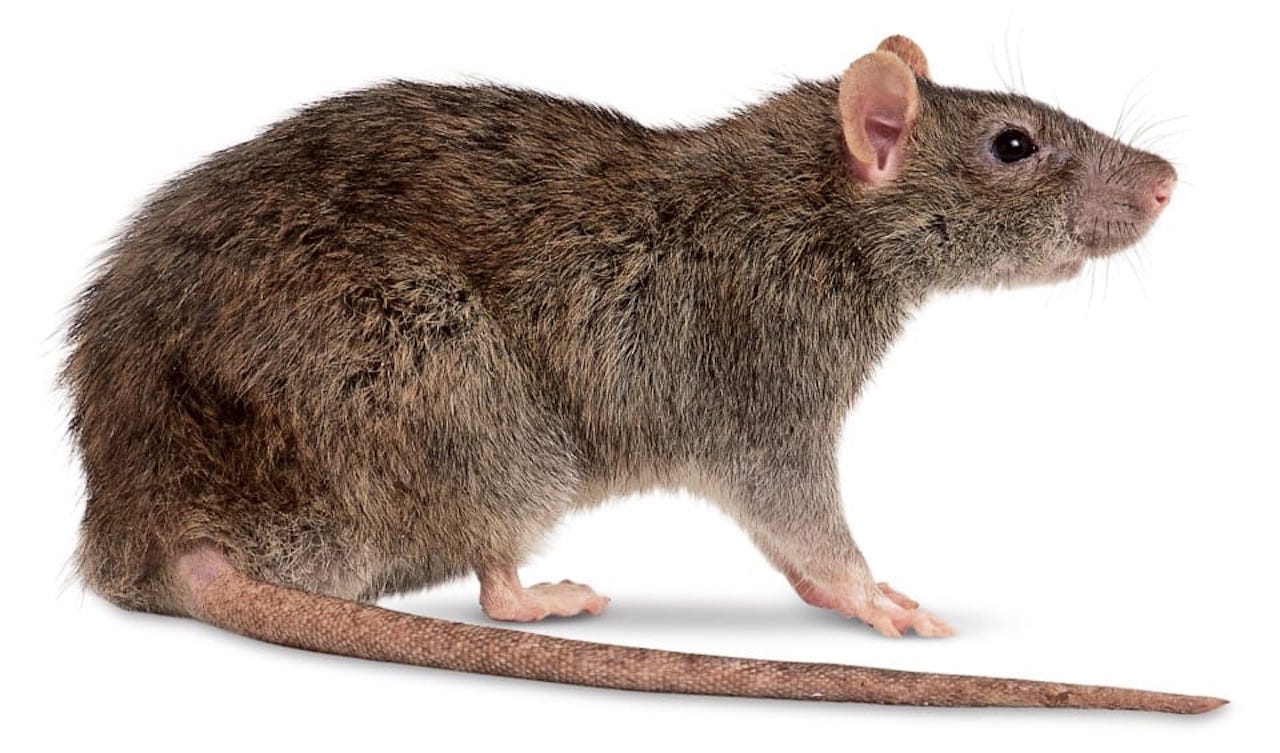 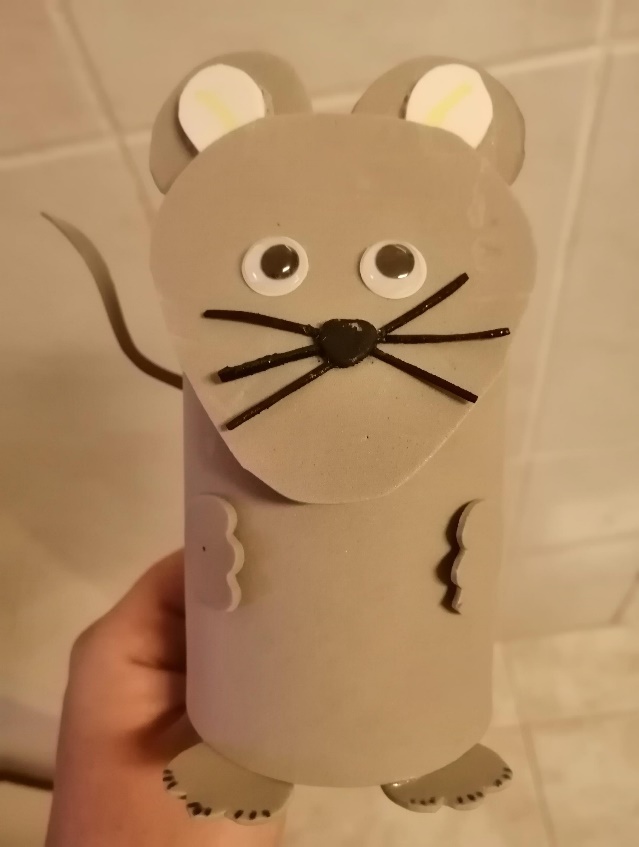 Animal: ​Rato
Habitat: Ambiente Terrestre geralmente em casas e esgotos.Forma: Cabeça, tronco e membros, (focinho pontiagudo, orelhas pequenas e arredondadas e uma longa cauda nua ou quase sem pelo.Simetria: Bilateral (é aquela em que o animal apresenta duas partes semelhantes, sendo dividido apenas por um único eixo de simetria).Tipo de Reprodução: Sexuada
Revestimento: 
Pelo.
Locomoção: 
Saltar e correr.
Regime Alimentar: 
Omnívoro - comem plantas, frutos, sementes, raízes, vegetais, insetos, outros pequenos animais como besouros, lagartas, baratas, gafanhotos, vermes, caracóis e restos de comida humana.
Adaptações dos animais:
Funções do Revestimento:



À Locomoção:



Ao Regime Alimentar:
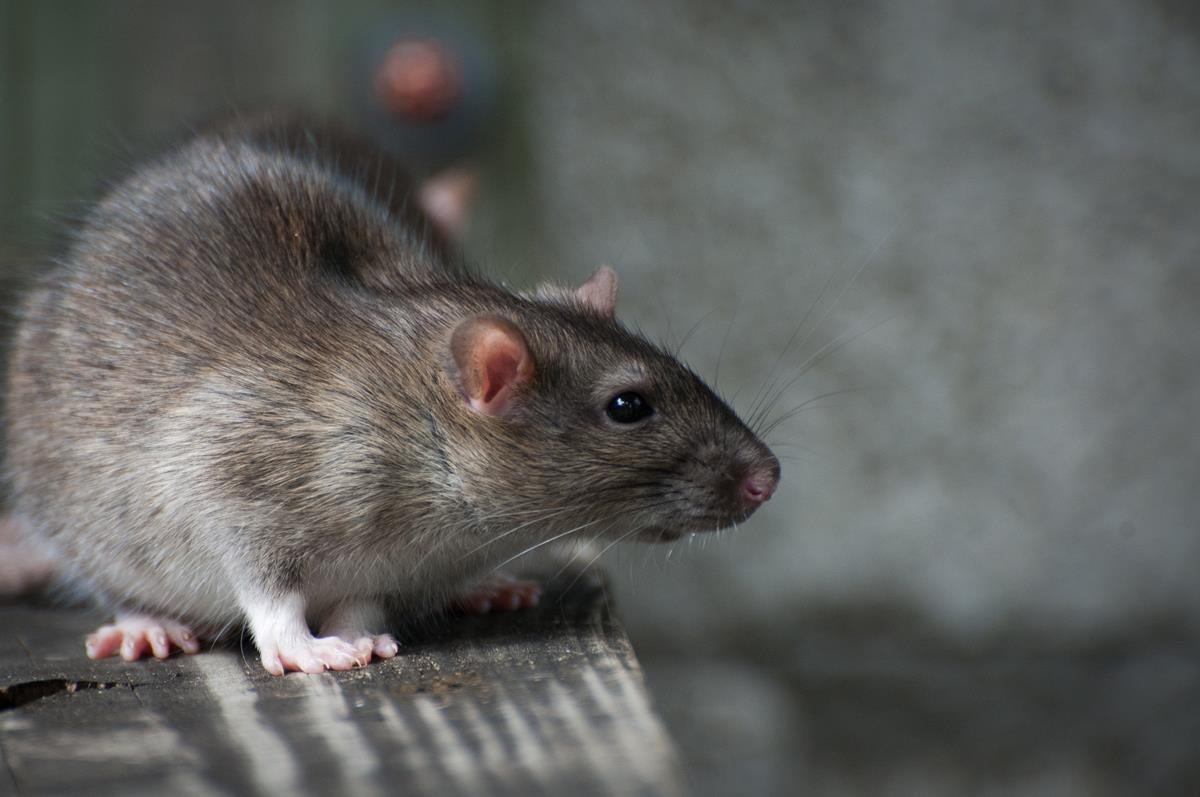 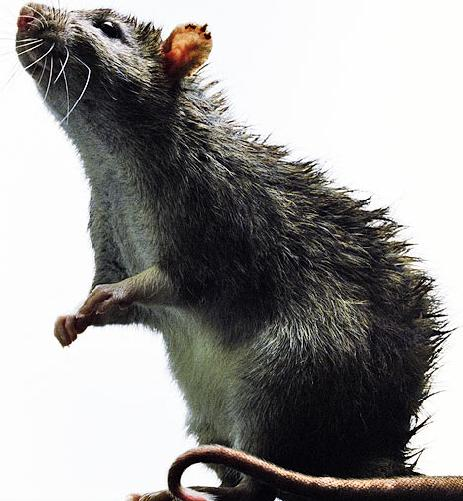 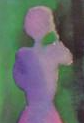 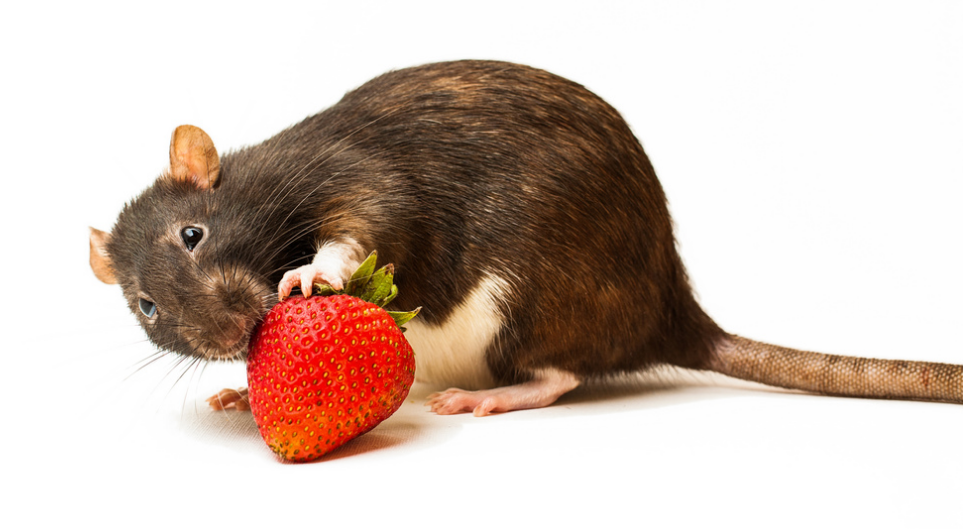 BI do Animal
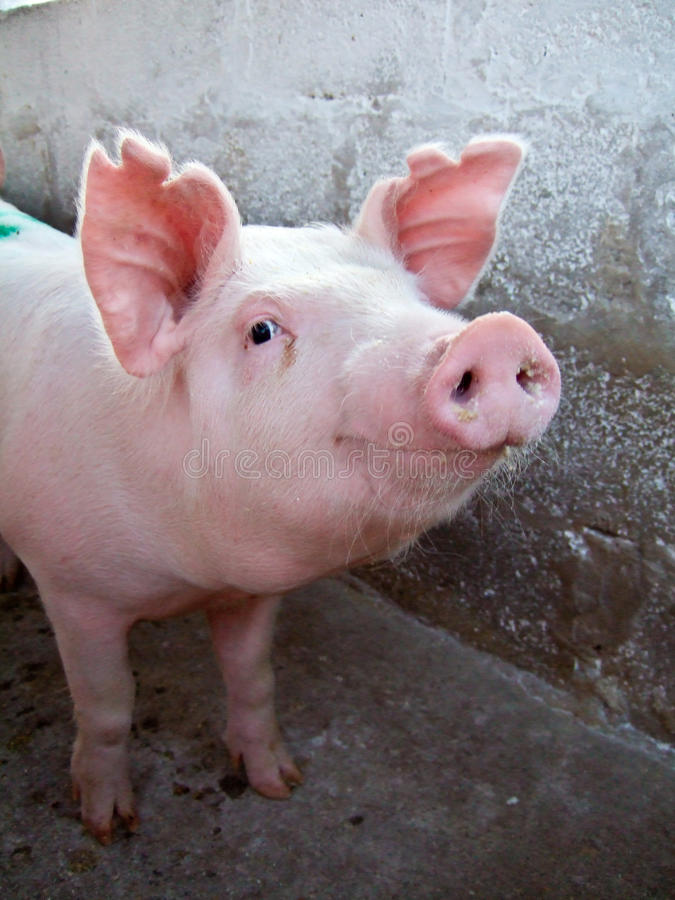 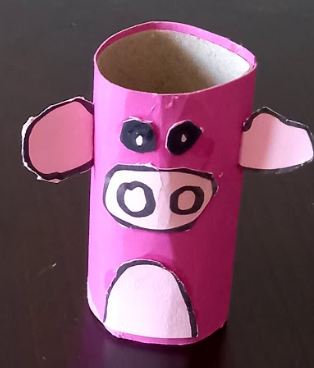 Animal: Porco
Revestimento: 
Pele e pelo 


Locomoção: 
Marcha


Regime Alimentar:
Omnívoro
Habitat: Ambiente terrestre - florestasForma: Cabeça tronco e membros Simetria: Bilateral Tipo de Reprodução: Sexuada
Adaptações dos animais:
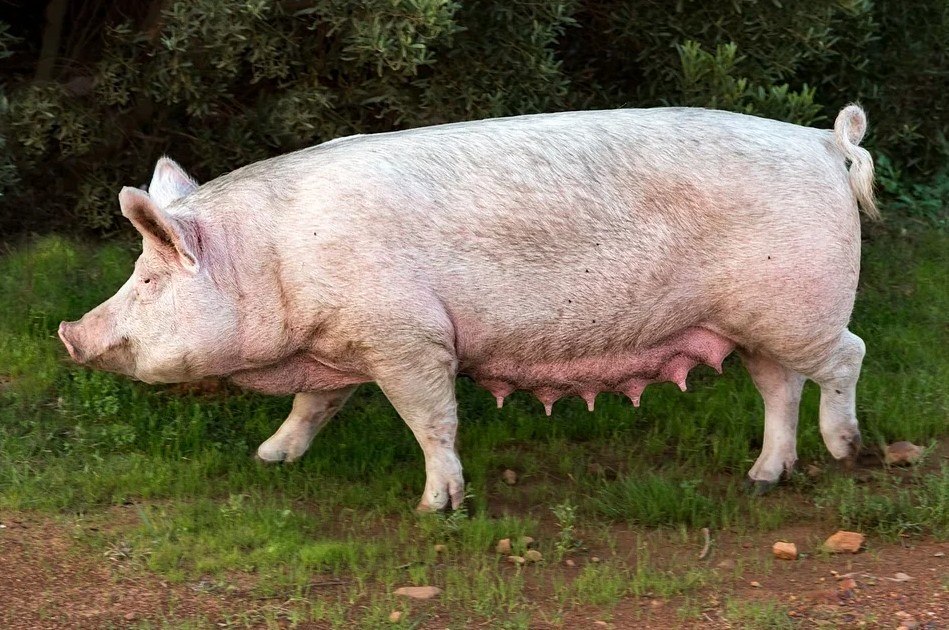 Funções do Revestimento:
Permite a transpiração
A respiração cutânea 

À Locomoção: 
Permite andar em praticamente todo o tipo de terreno  


Ao Regime Alimentar:
O porco tem incisivos caninos e molares
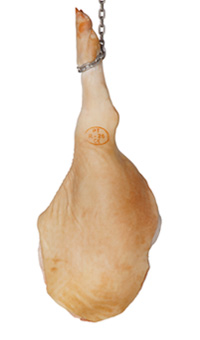 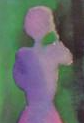 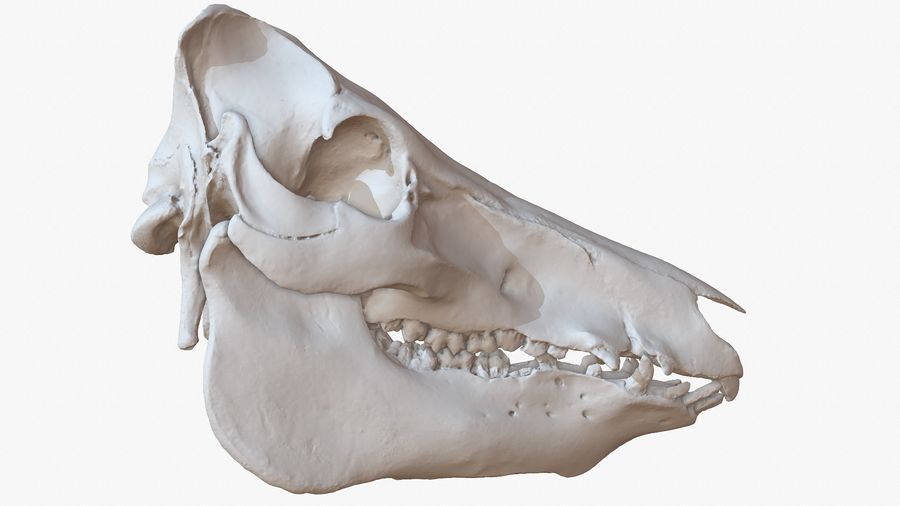 A Fada Oriana de Sophia de Melo Breyner Andresen
Eu gostei de ler “A Fada Oriana” porque:
A Fada Oriana aprendeu uma lição valiosa e nós também aprendemos com ela.
A vida dela foi um exemplo para nós.
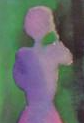 BI do Animal
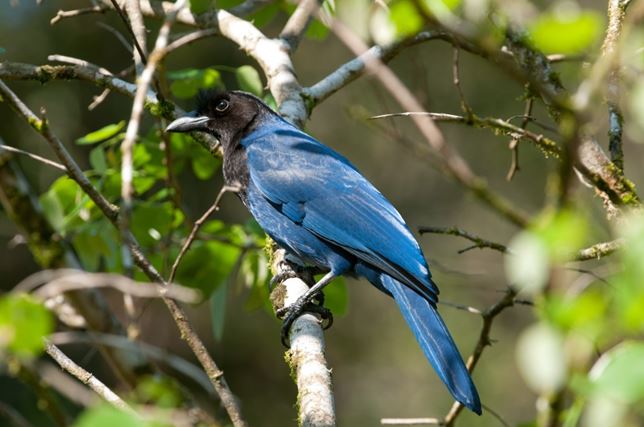 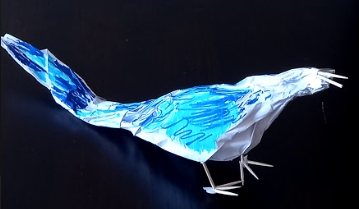 Animal:​ Gaio - azul
Habitat: Ambiente Terrestre  - florestaForma: AerodinâmicaSimetria: BilateralTipo de Reprodução: Sexuada
Revestimento:
Penas

Locomoção:
Voar

Regime Alimentar:
Omnívoros
Adaptações dos animais:
Funções do Revestimento:



À Locomoção: 




Ao Regime Alimentar:
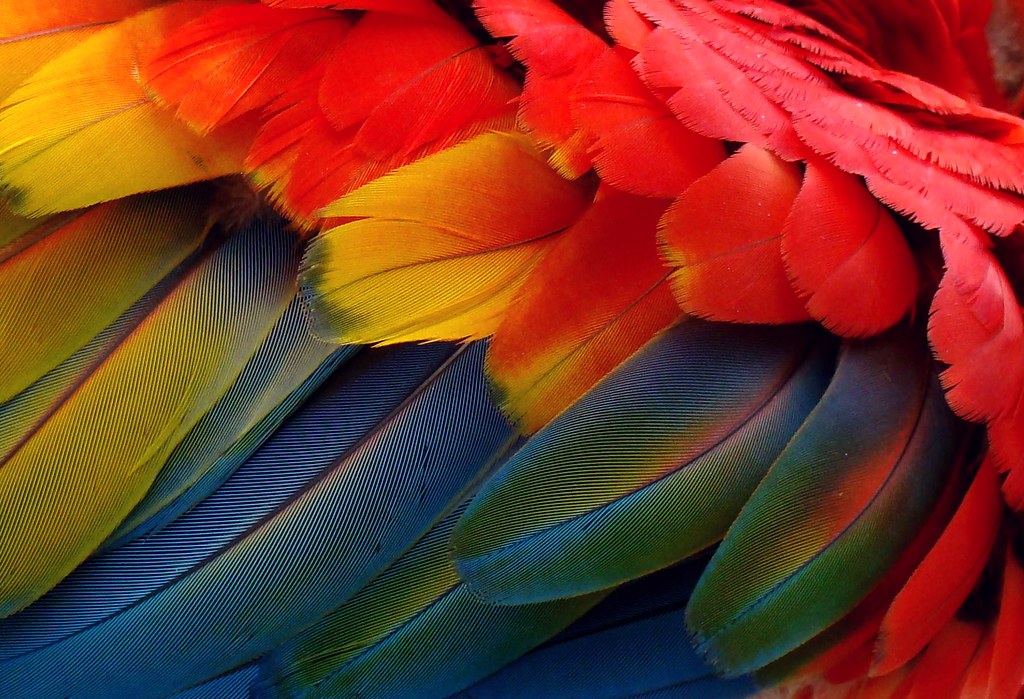 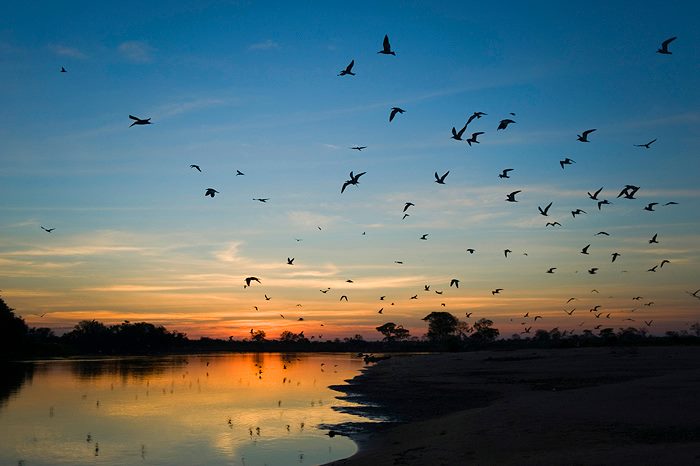 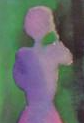 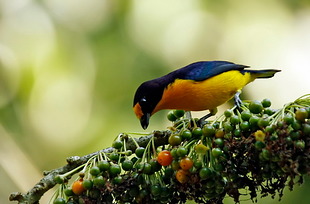 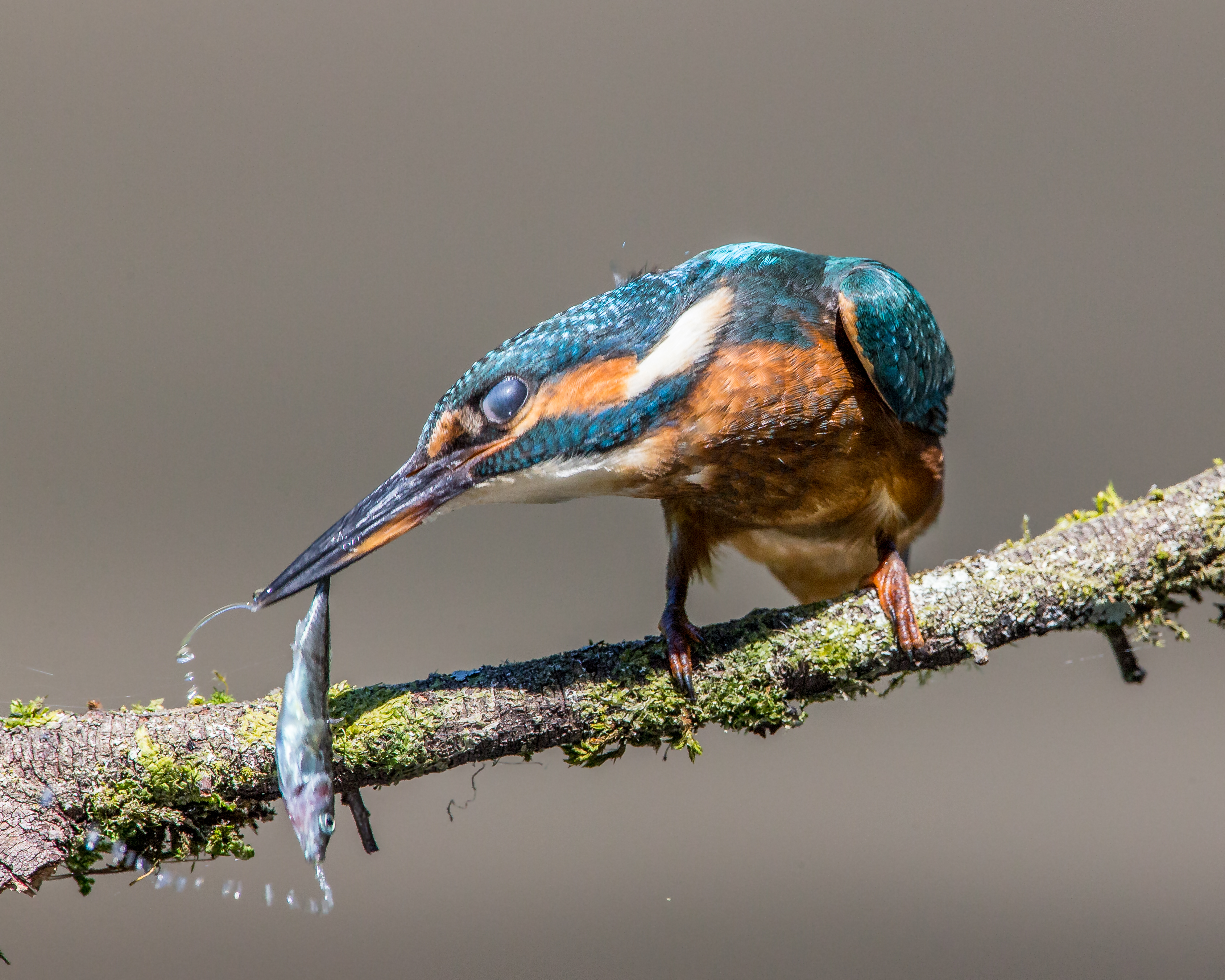 A Fada Oriana de Sophia de Melo Breyner Andresen
Eu gostei muito de ler "A Fada Oriana de Sophia de Melo Breyner Andersen" porque eu gosto de ler histórias que têm animais.
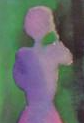 BI do Animal
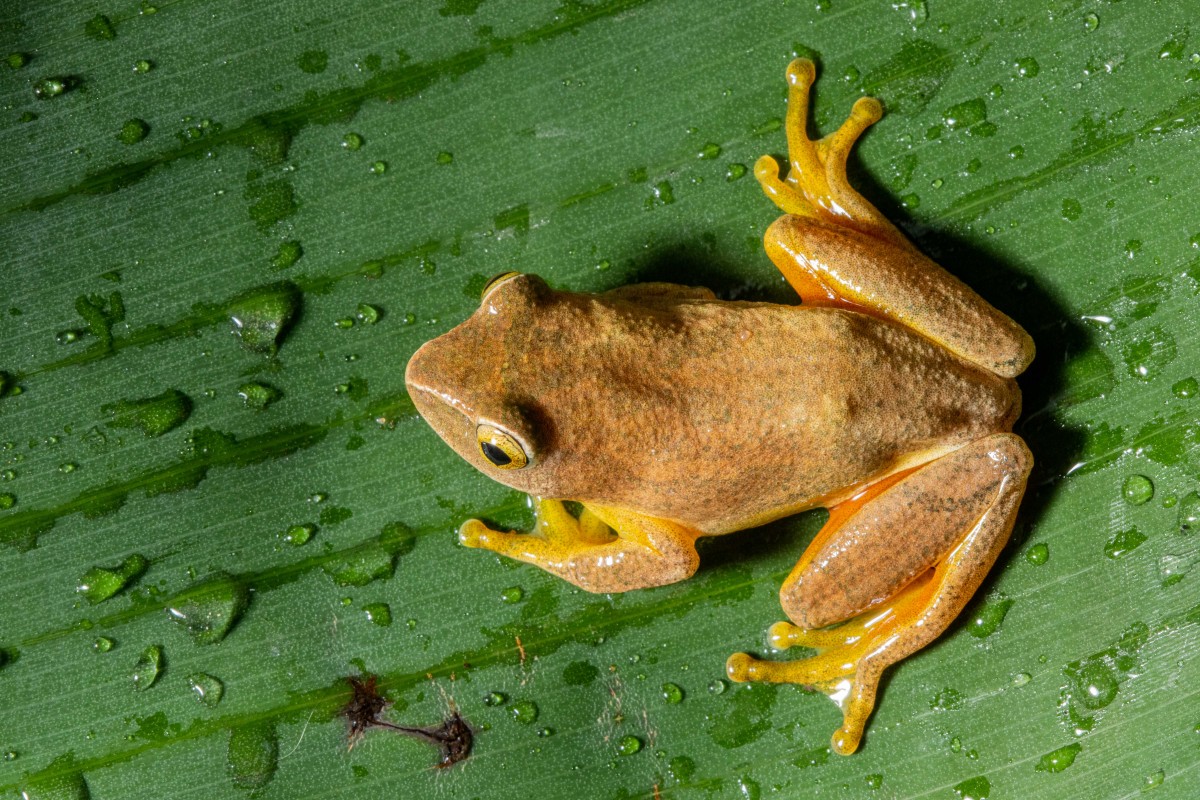 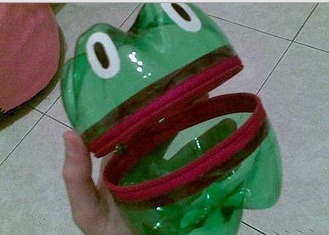 Animal:​ RÃ
Habitat: Ambiente terrestre e aquático: rios, lagos, riachos e outros locais com água doce.Forma: Cabeça, tronco e membros.Simetria: Bilateral.Tipo de Reprodução: Sexuada.
Revestimento:  
Pele nua, húmida, viscosa e fina.
Locomoção: 
Salto. 
Regime Alimentar: 
Insetívoro - 
A sua alimentação está baseada em insetos, vermes e animais de pequeno porte.
Adaptações dos animais:
Funções do Revestimento: 
Ajuda na sua respiração cutânea e na 
sua hidratação.

À Locomoção: 
Pernas em forma de z. A anatomia dos pés e pernas das rãs favorecem saltos altos e deslocamentos rápidos.


Ao Regime Alimentar: 
Com a sua língua consegue alcançar os insetos.
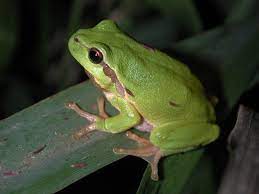 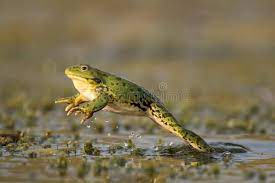 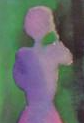 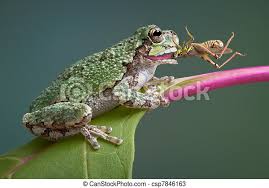 A Fada Oriana de Sophia de Melo Breyner Andresen
Eu gostei de ler "A Fada Oriana" porque gostei da grande gratidão que a fada tinha e do amor que ela tinha pela velha.
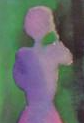 BI do Animal
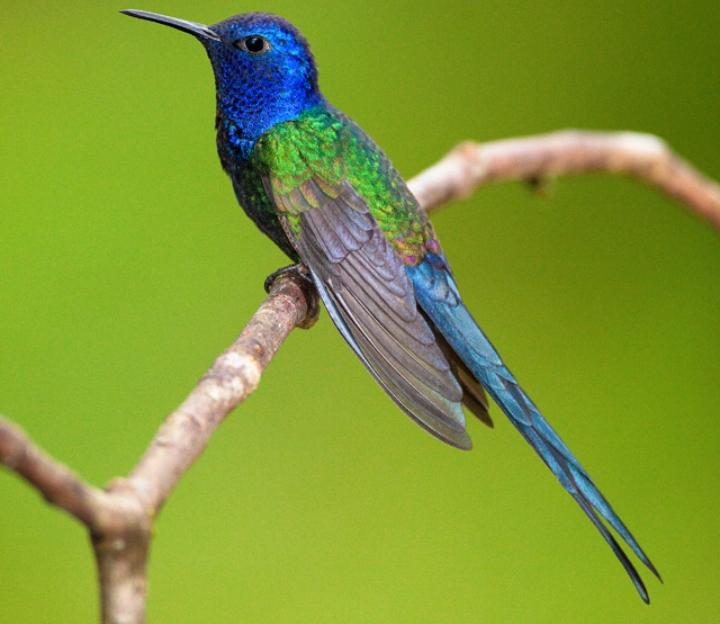 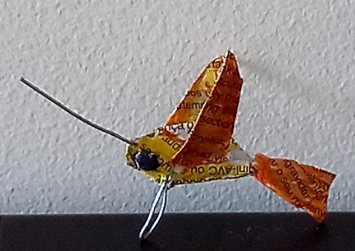 Animal:​  Beija-flor
Habitat: Ambiente terrestre - AmazôniaForma: Cabeça, troncos e membrosSimetria: BilateralTipo de Reprodução: Sexuada
Revestimento:
Penas

Locomoção:
Voo

Regime Alimentar:
Frugívoro
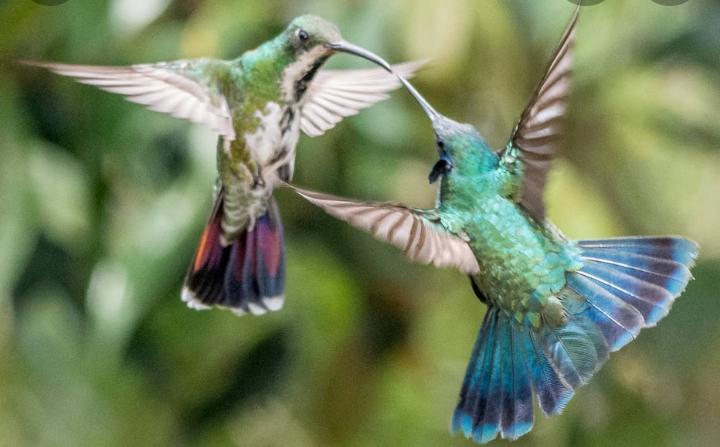 Adaptações dos animais:
Funções do Revestimento: 
As penas permitem o voo ;
Aquecem;
Camuflam;
 Atraem o seu par na época do acasalamento 

À Locomoção:
As penas permitem o voo.


Ao Regime Alimentar:
Frugívoro
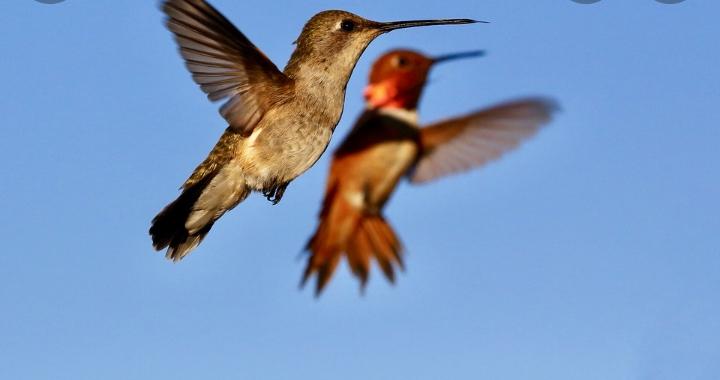 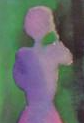 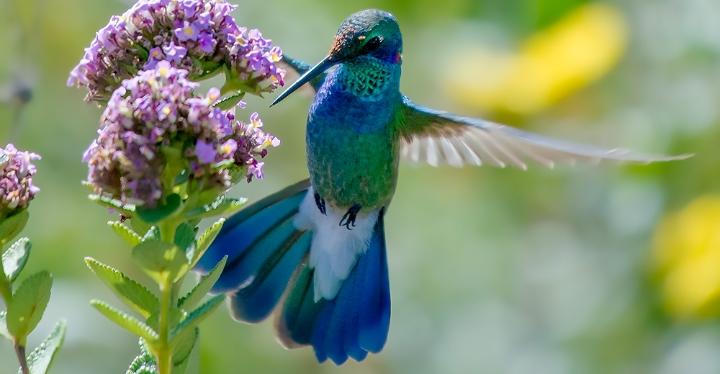 A Fada Oriana de Sophia de Melo Breyner Andresen
Eu gostei de ler “A fada Oriana ” porque dá uma lição de vida e nós aprendemos a cumprir o que prometemos.
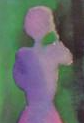 BI do Animal
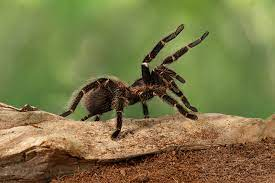 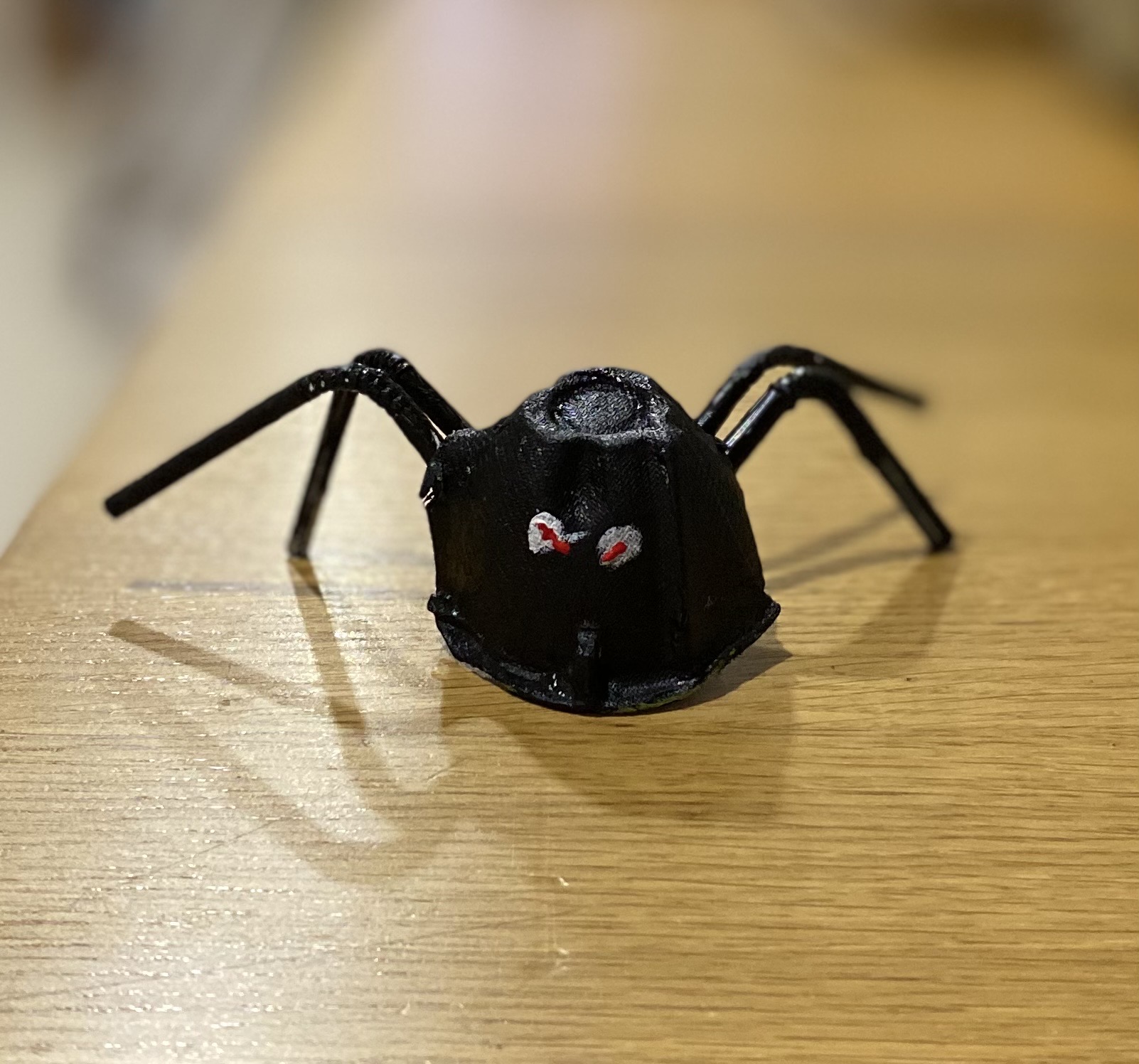 Animal:​ Aranha
Revestimento: 
Carapaça de quitina.


Locomoção: 
Marcha

Regime Alimentar:
Insetívoro
Habitat:  Ambiente Terrestre  - Matas, Pântanos, Desertos e casas. Ou nas suas teias construídas por si própria.Forma: Cabeça, troncos e membros.Simetria: BilateralTipo de Reprodução: Sexuada
Adaptações dos animais:
Funções do Revestimento: 
Proteção, suporte e impede desidratação.


À Locomoção: 


Ao Regime Alimentar:
Aranhas venenosas injetam o veneno nas suas presas, para ajudar a decomposição da carne.
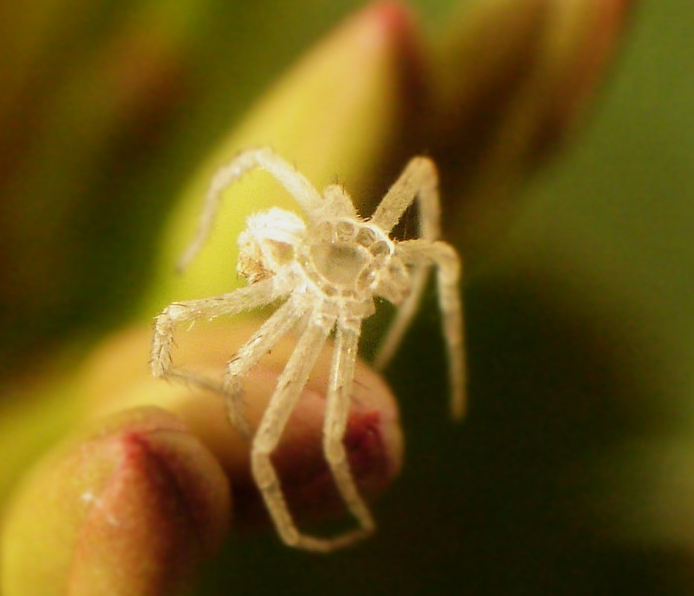 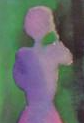 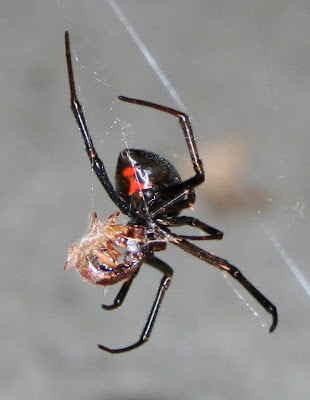 A Fada Oriana de Sophia de Melo Breyner Andresen
"Eu gostei de ler A Fada Oriana" porque a história é muito gira. A fada não cumpriu o seu dever de proteger a floresta e, então, a bruxa tirou-lhe as asas. Mais tarde ela descobriu que tem de voltar a protegera floresta e volta a ganhar as suas asas.
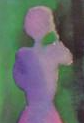 BI do Animal
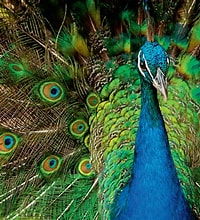 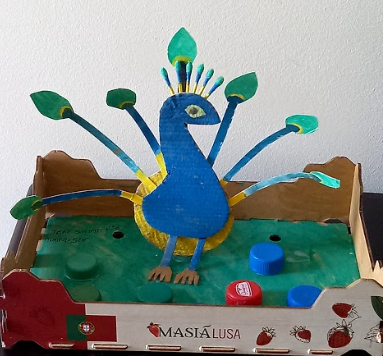 Animal:​ Pavão